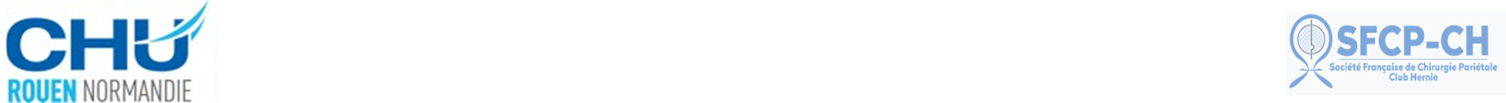 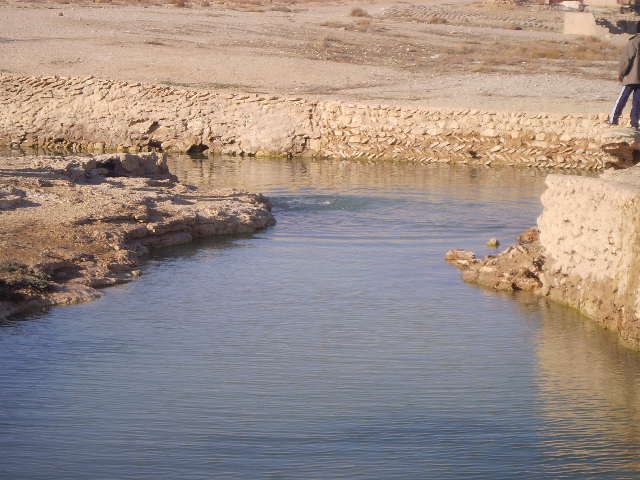 Open IPOM
Pour hernies ventrales primaires : 
{Avantages / Inconvénients}


Dr. Haitham KHALIL
C.H.U de Rouen
 



MESH: Paris 18 juin 2022
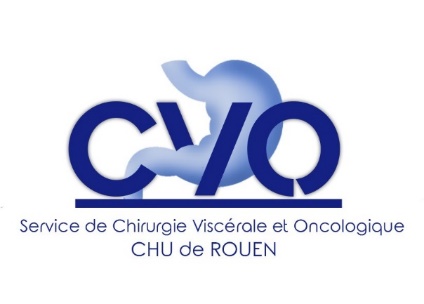 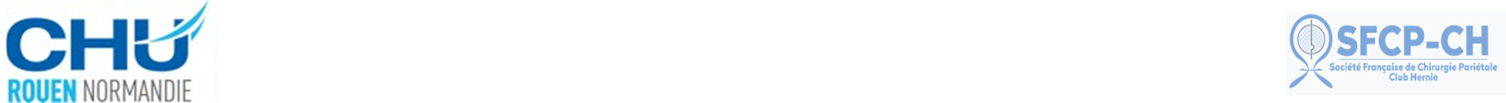 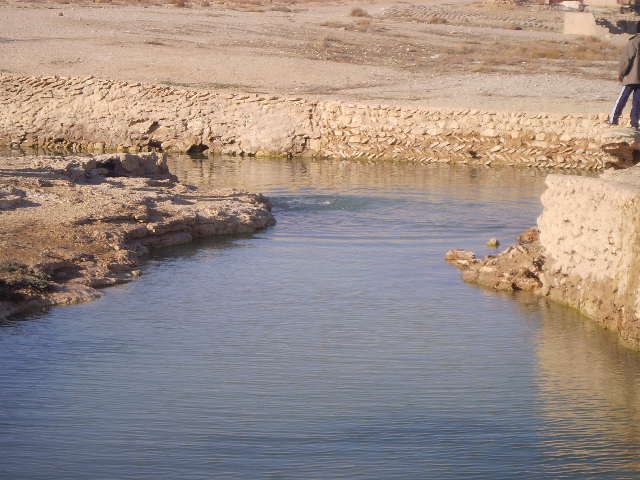 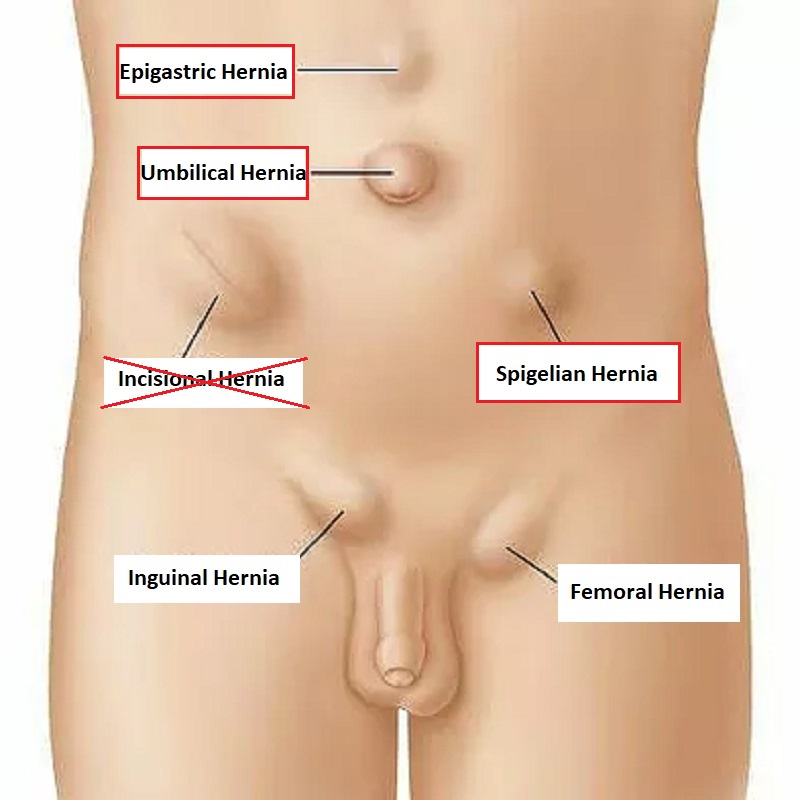 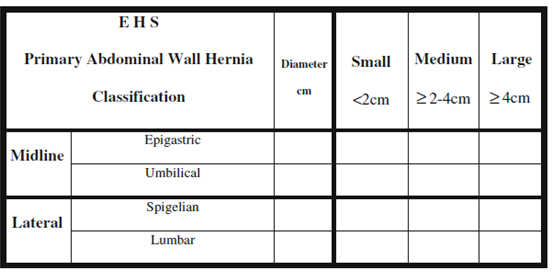 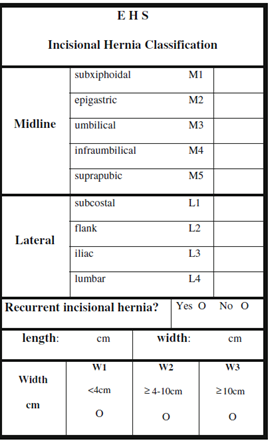 H.O + H.L.B + H. S: 26 - 28 % des hernies
Petite taille (< 4 cm) ↔ Open moins interessante
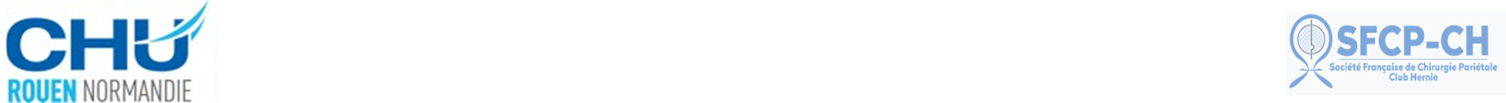 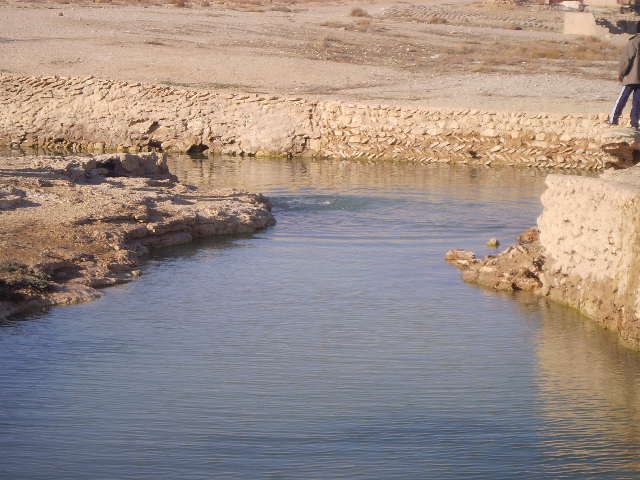 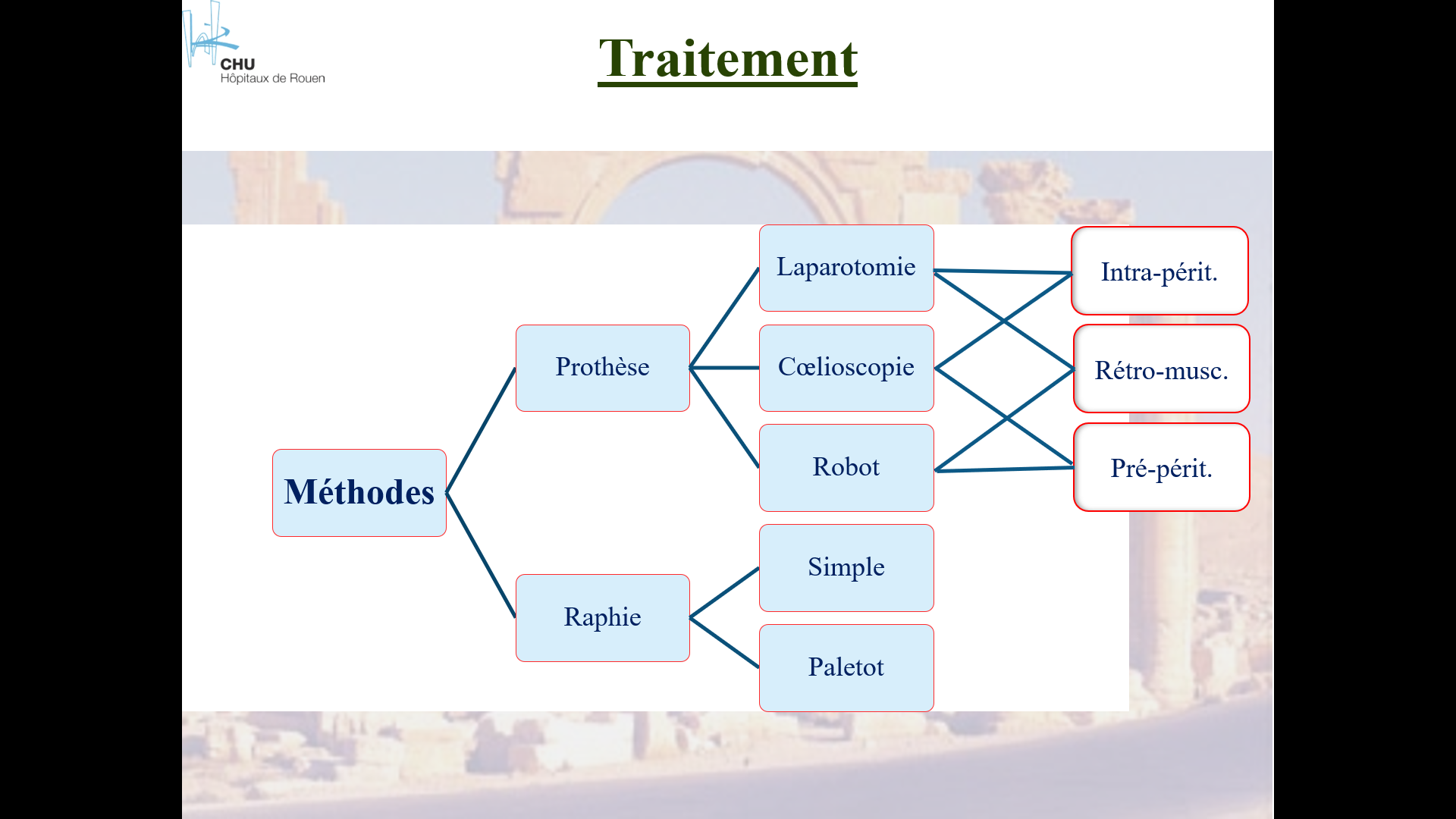 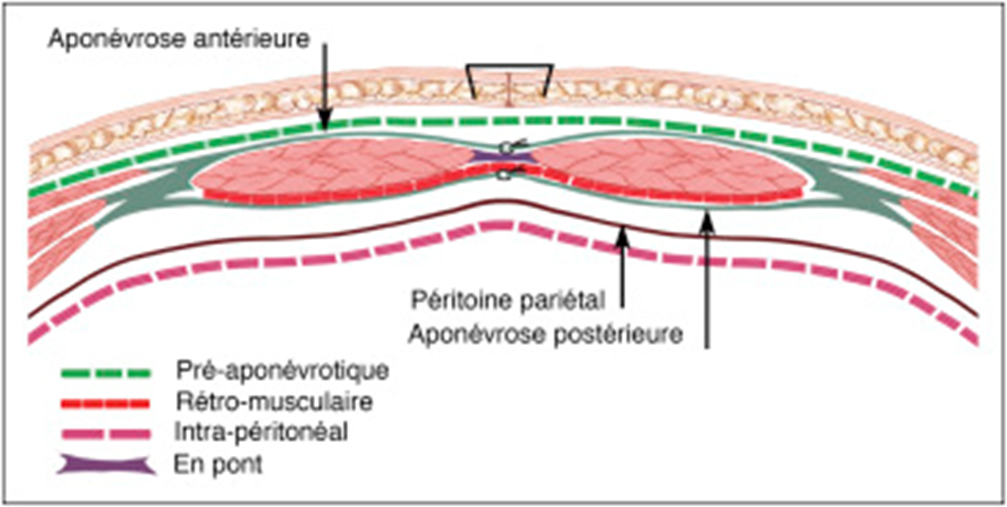 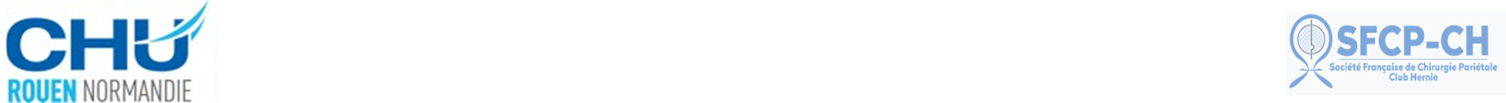 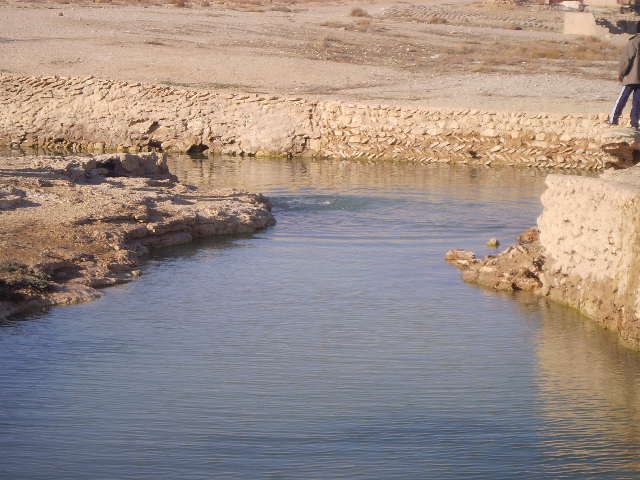 L’emplacement retro-musculaire est le référence
L’emplacement intrapéritonéal est indiqué dans certaines situations
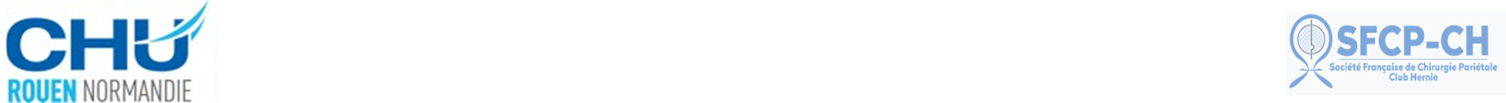 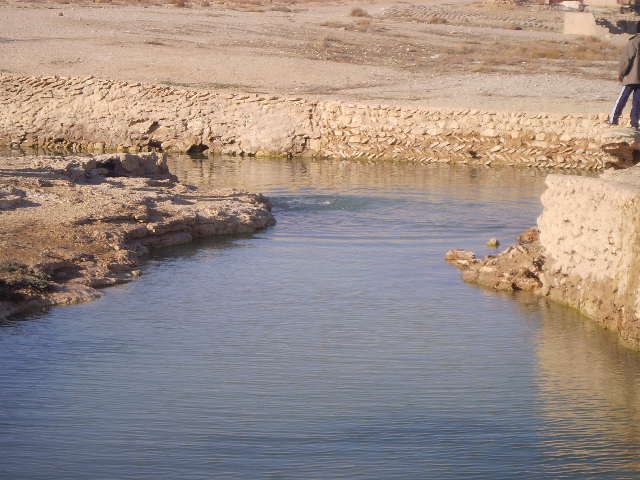 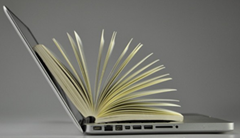 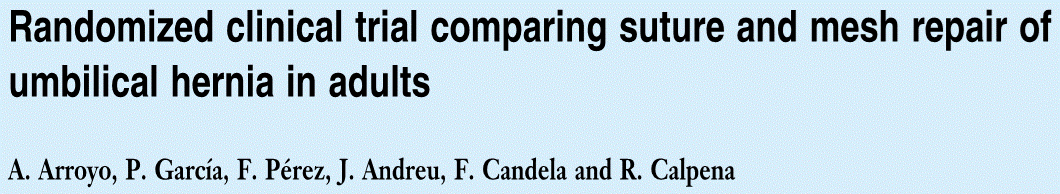 BJS:2001
- Récidive: Suture (11%) vs Prothèse (1 %) (p = 0.0015).				
- Complications post opératoires similaires dans les 2 groupes.
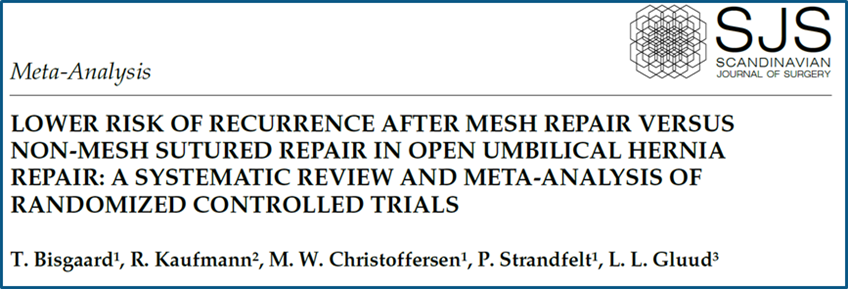 2019
- La réparation avec prothèse est recommandée pour les H.O de 1- 4 cm.
- Pas assez de preuves pour l’intérêt de la prothèse pour une H.O < 1 cm. 
- Pas assez de preuves pour un emplacement optimal pour la prothèse.
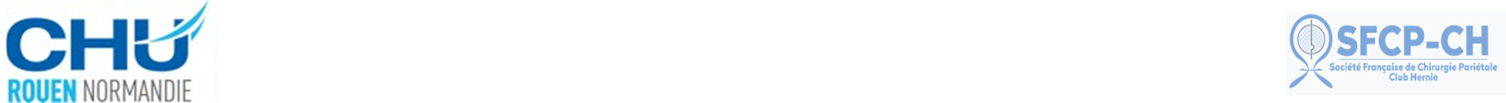 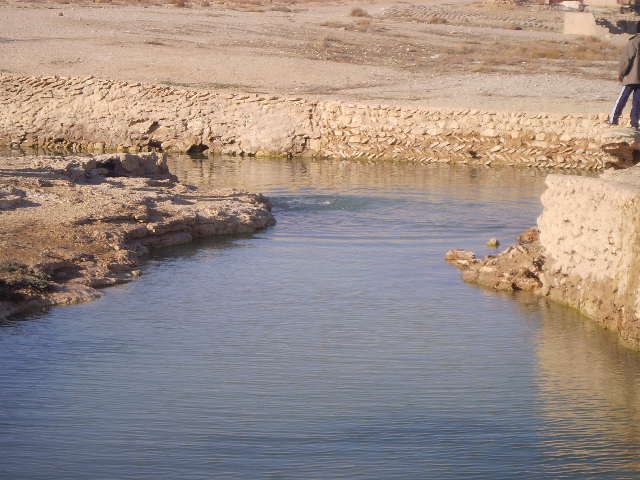 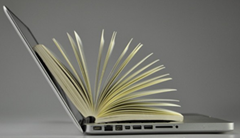 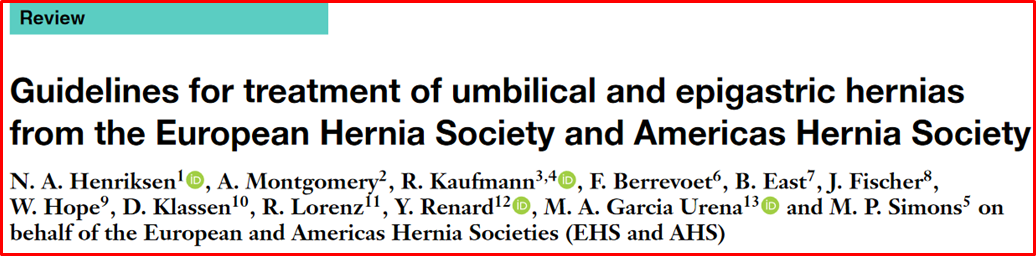 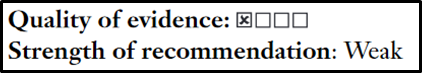 17 KQ
- 18 Questions(KQ): 
	( 2019)		 1 KQ
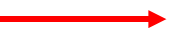 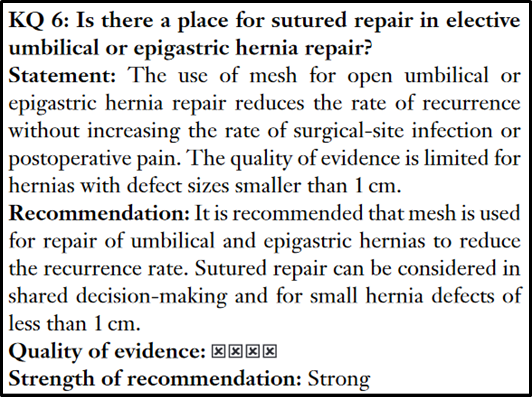 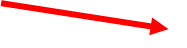 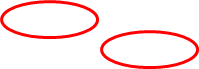 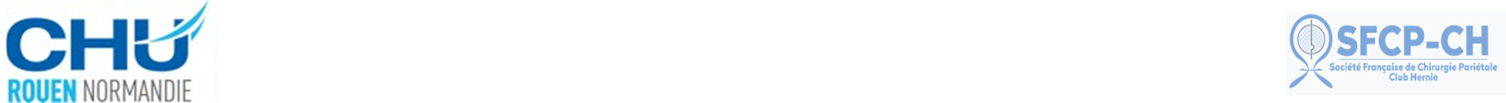 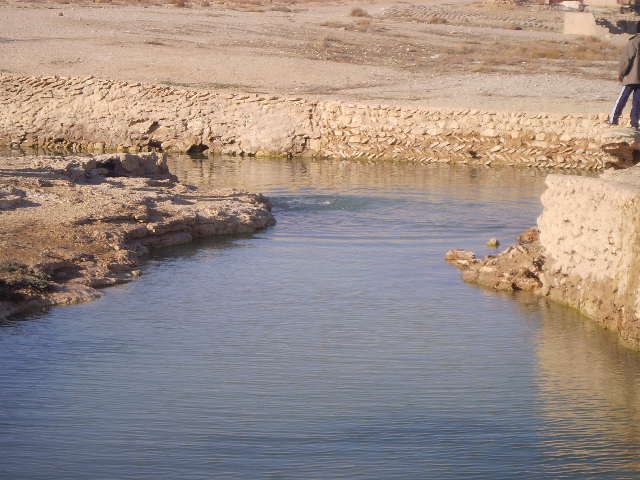 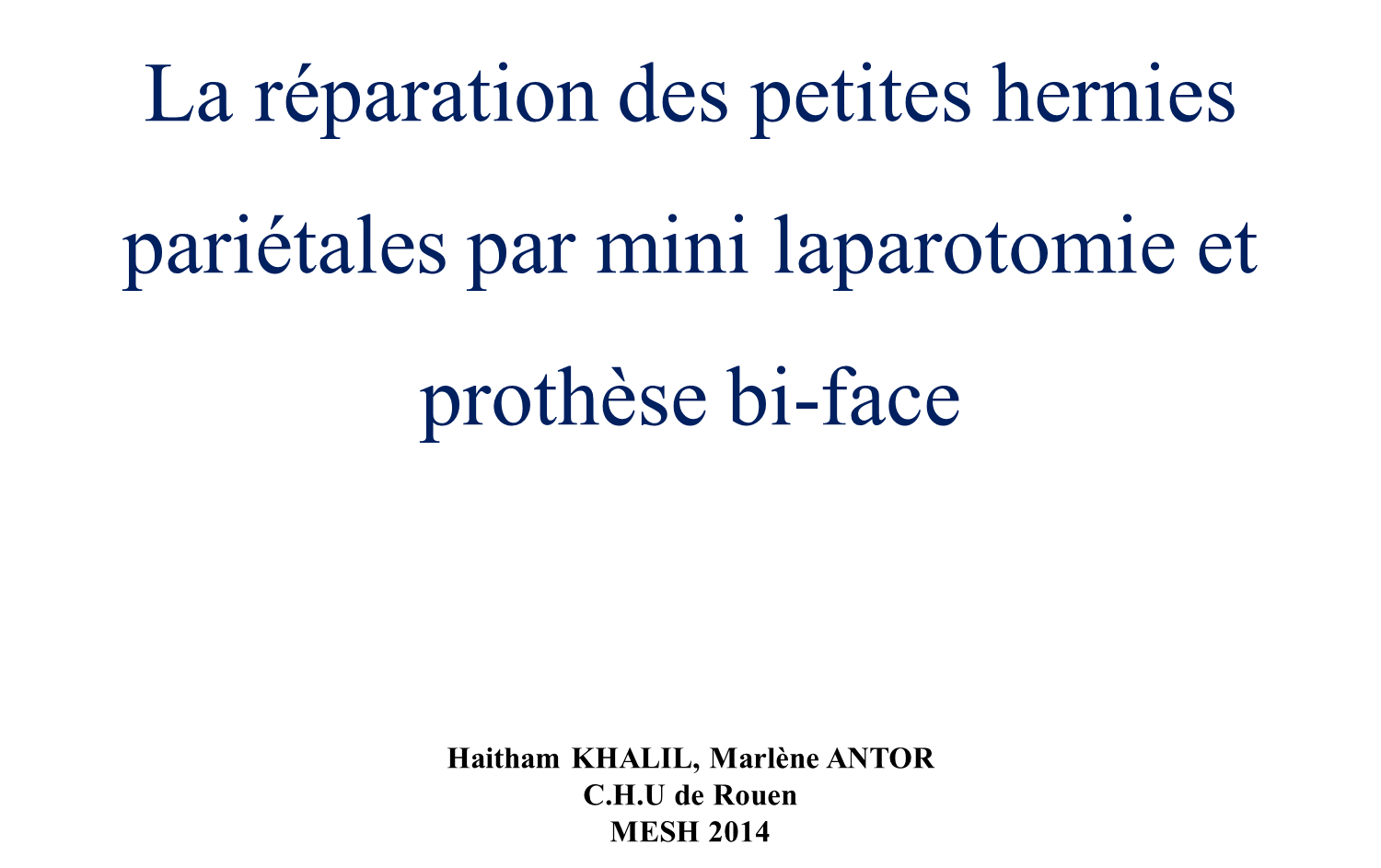 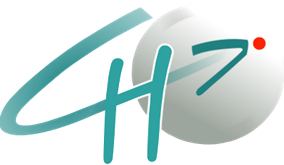 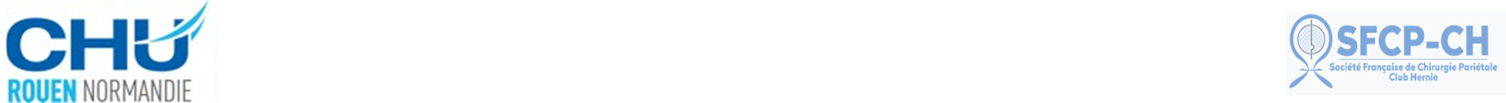 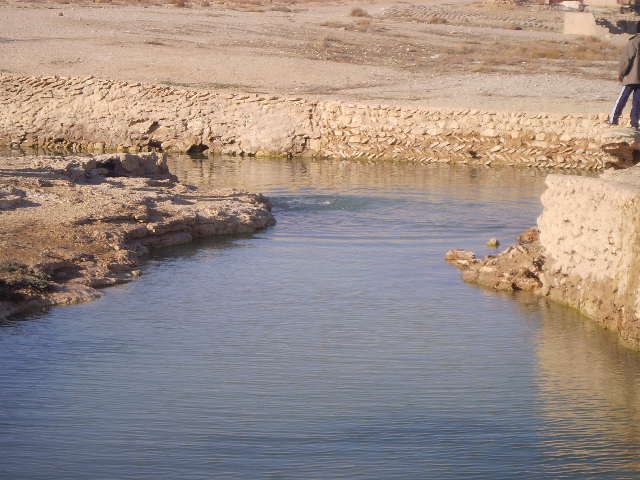 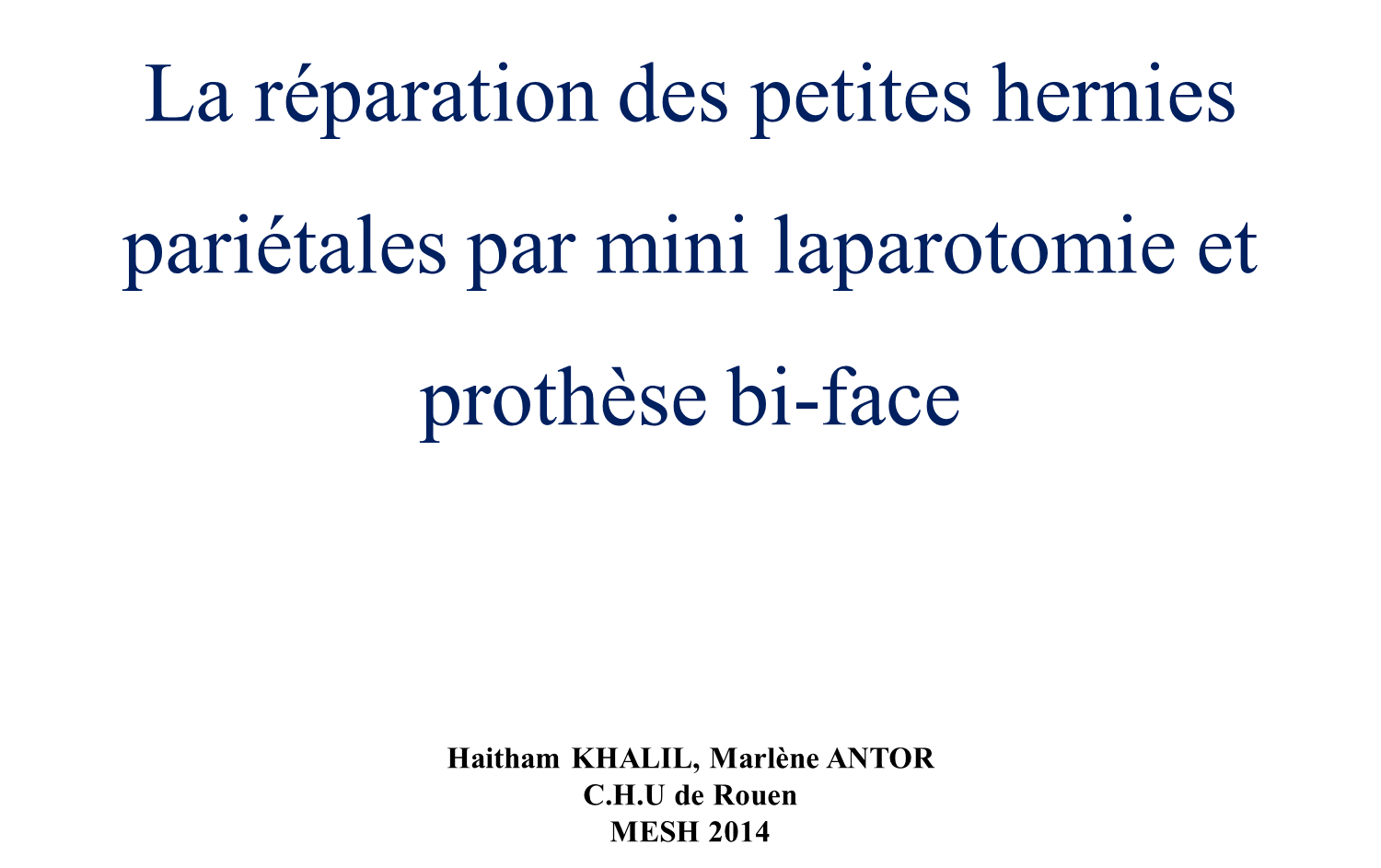 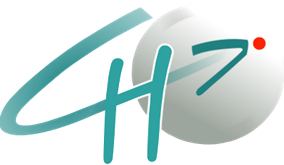 - Évaluer la réparation des H.O ou éventrations après pose d’une plaque (Ventralex®)
- Déterminer les complications post opératoires et le taux de récidive.
- Identifier les facteurs prédictifs de récidive
- Étude rétrospective: Janvier 2006 – Juin 2011
- 188 patients opérés et suivis
- Médiane de suivi: 49 mois ( 3-66)
- Taille du collet :  2 cm (1-6)
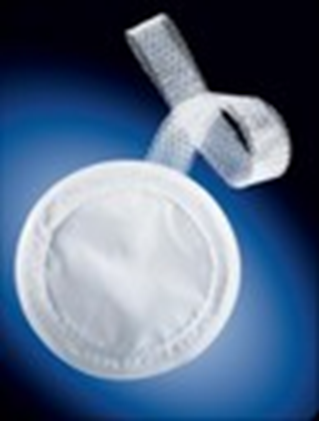 4 ans
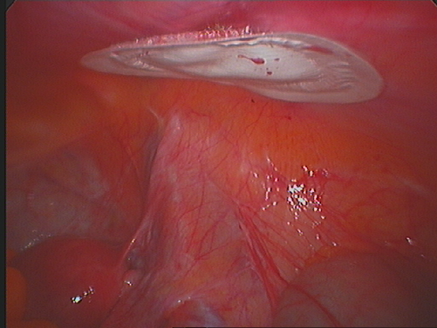 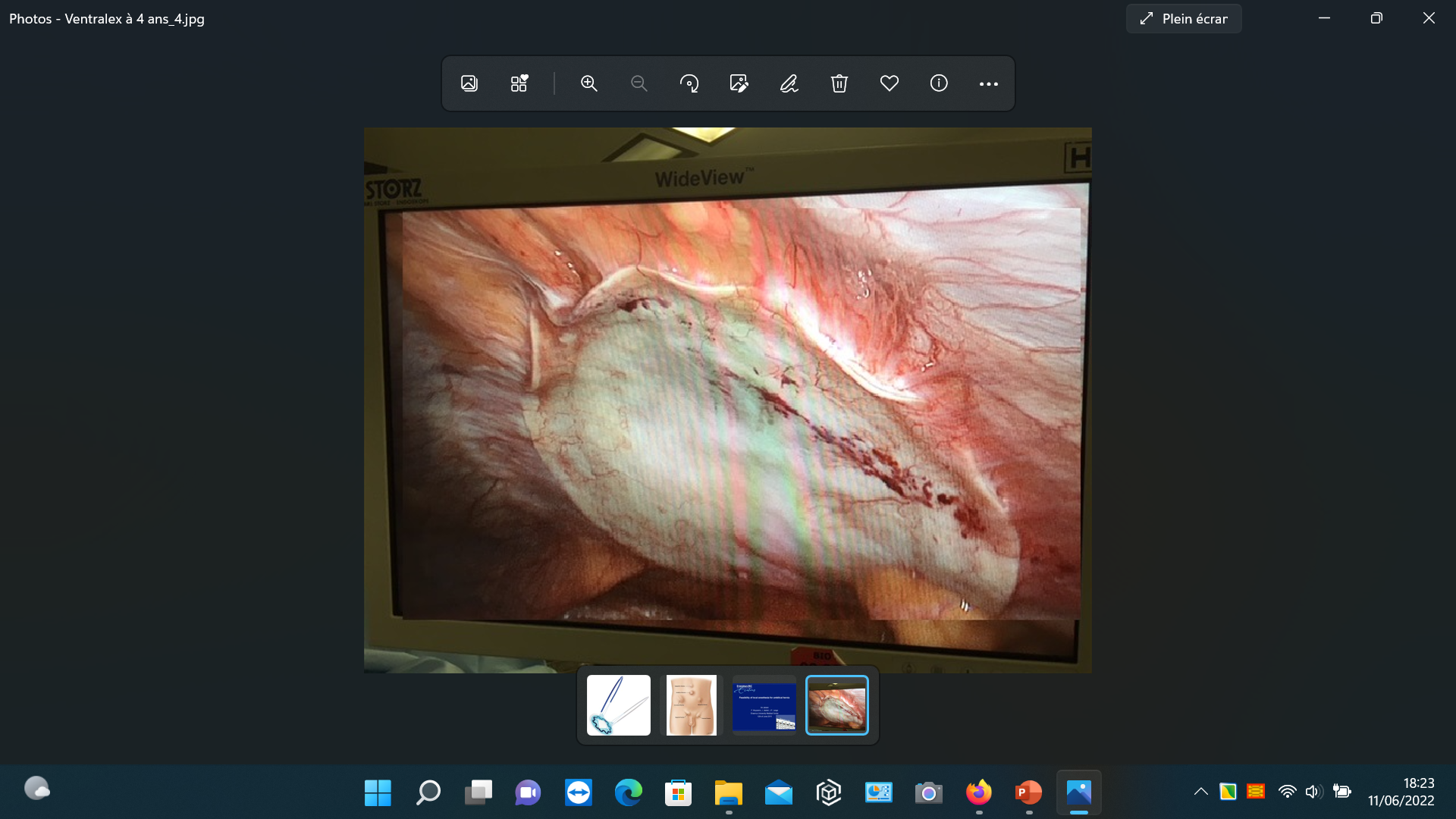 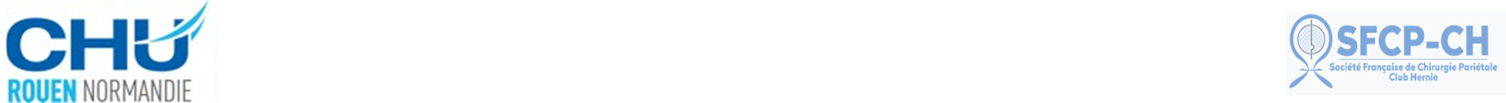 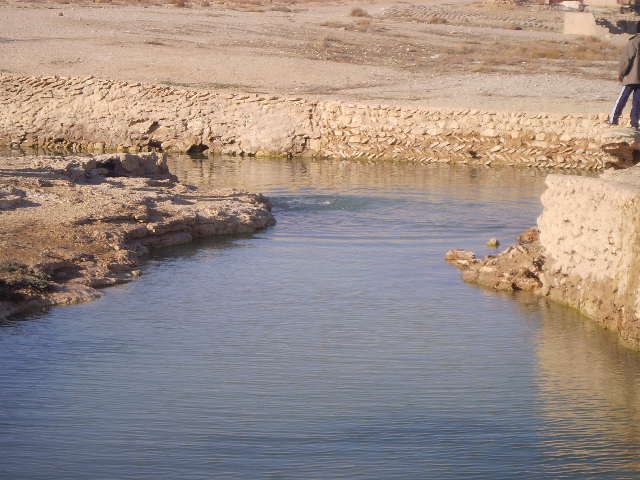 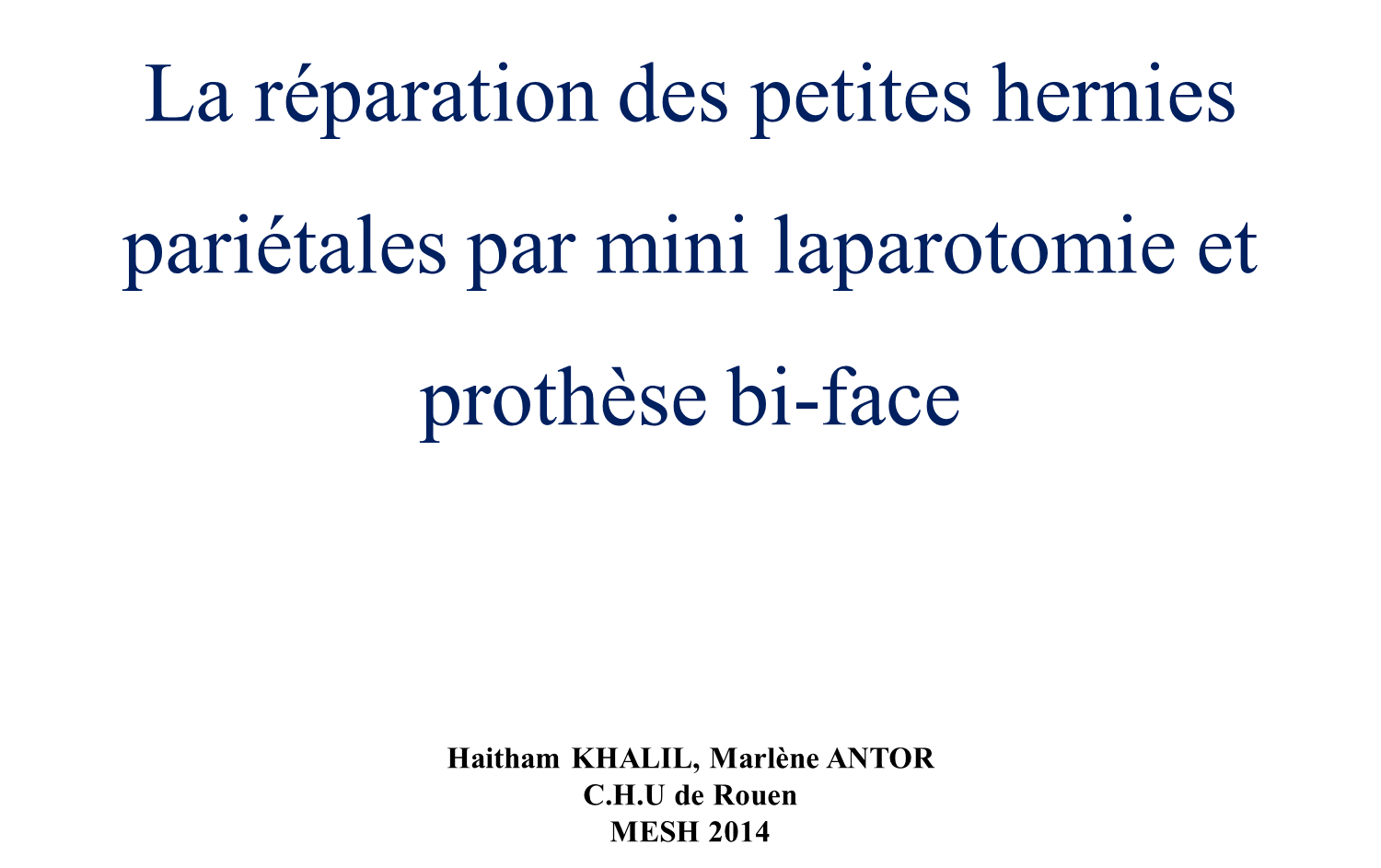 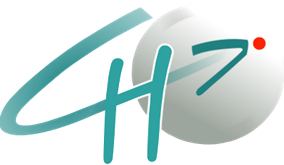 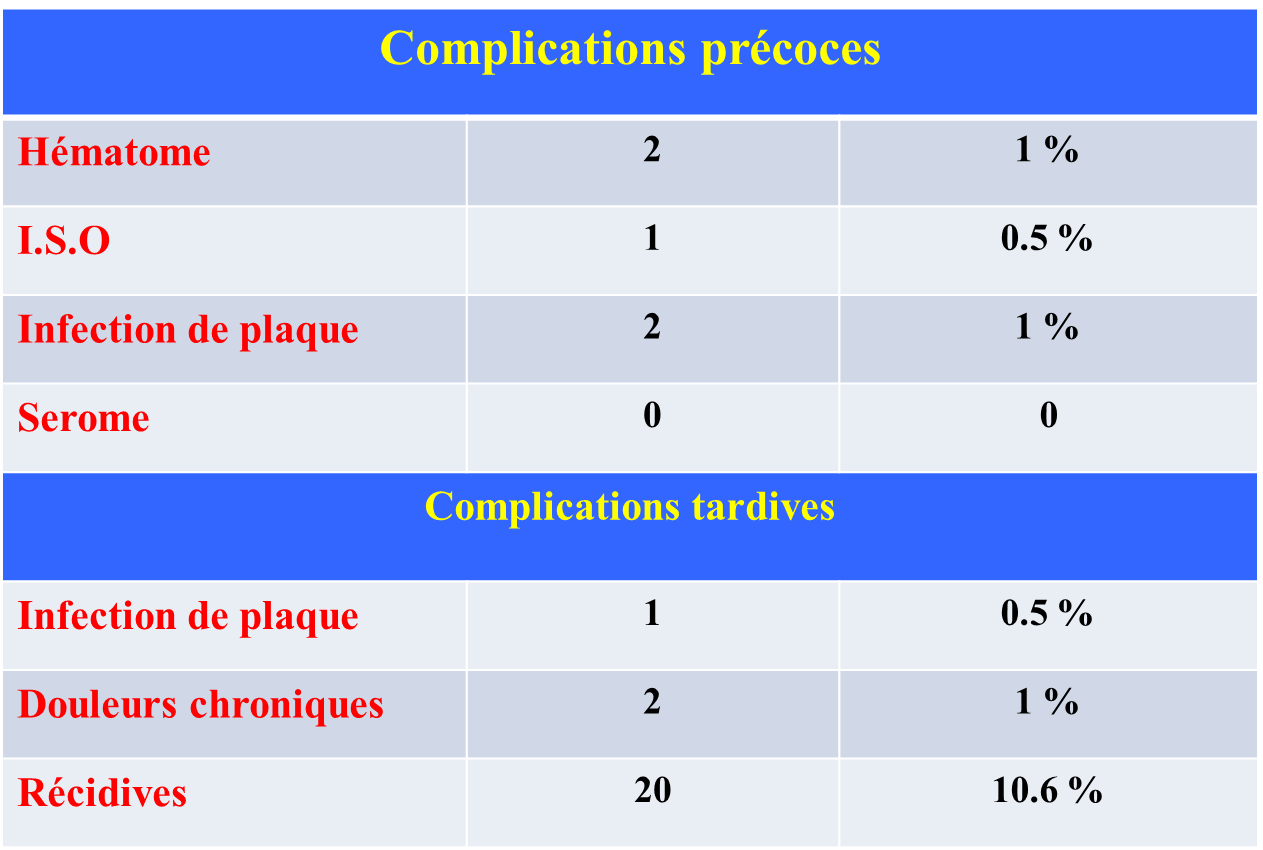 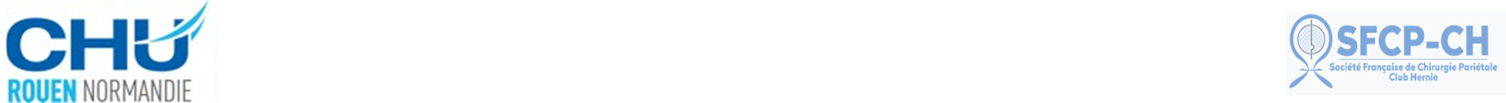 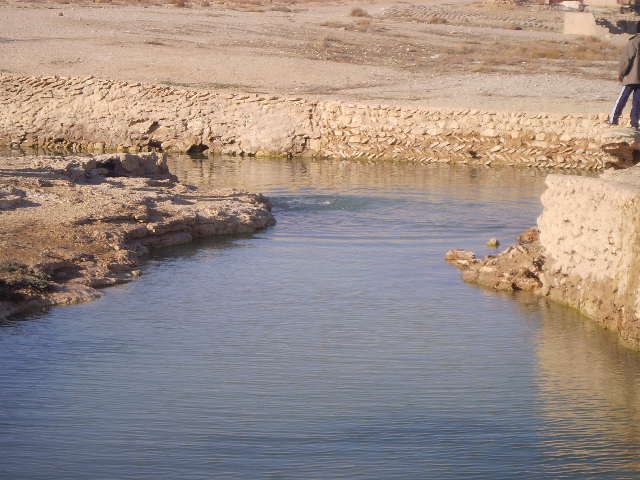 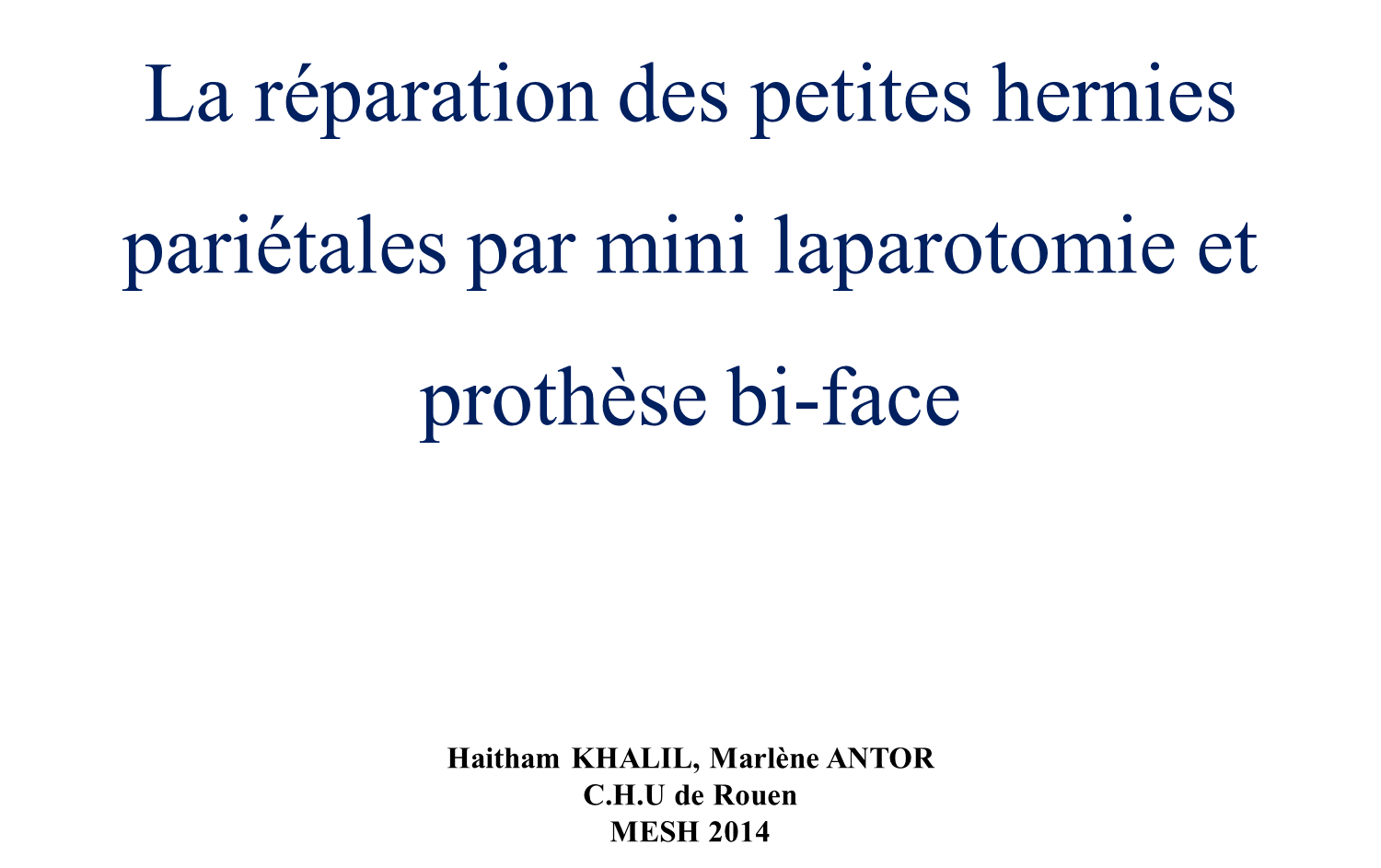 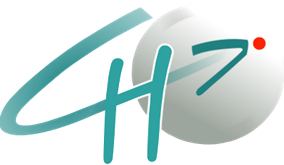 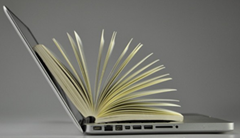 - 2%: Suivi de 15 mois ( n= 1/51)
				Hia H. Hernia 2006 ; 10 : 409-13

- 2.6%: Suivi de 15 mois ( n= 4/152)
                       			Iversen E. Hernia 2010 ; 14 : 555- 60

- 8.3%: Suivi de 31 mois ( n= 5/60)
                       		    	Berrovoet F. The A J Surg 2011; 20: 85-90

- 8.9%: Suivi de 49 mois ( n= 12/135)
                       			Tollens T. Hernia 2011 ; 15 : 531-40
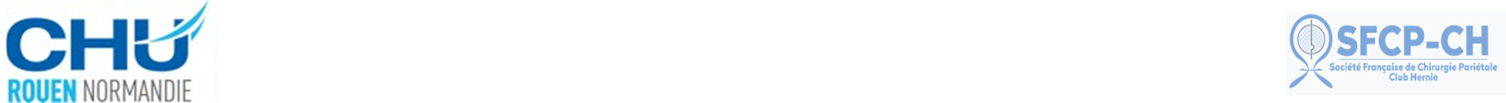 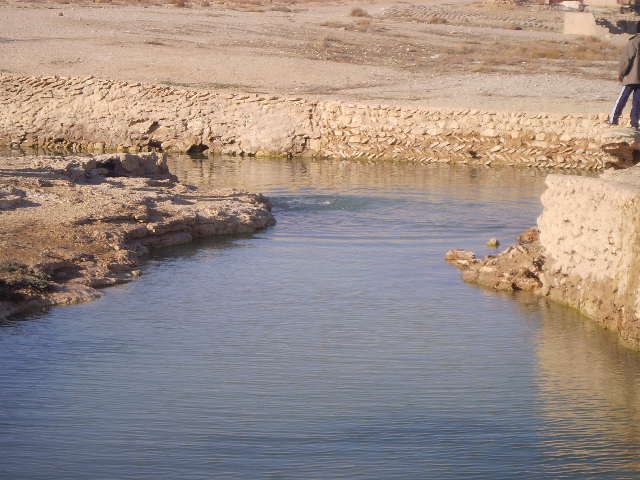 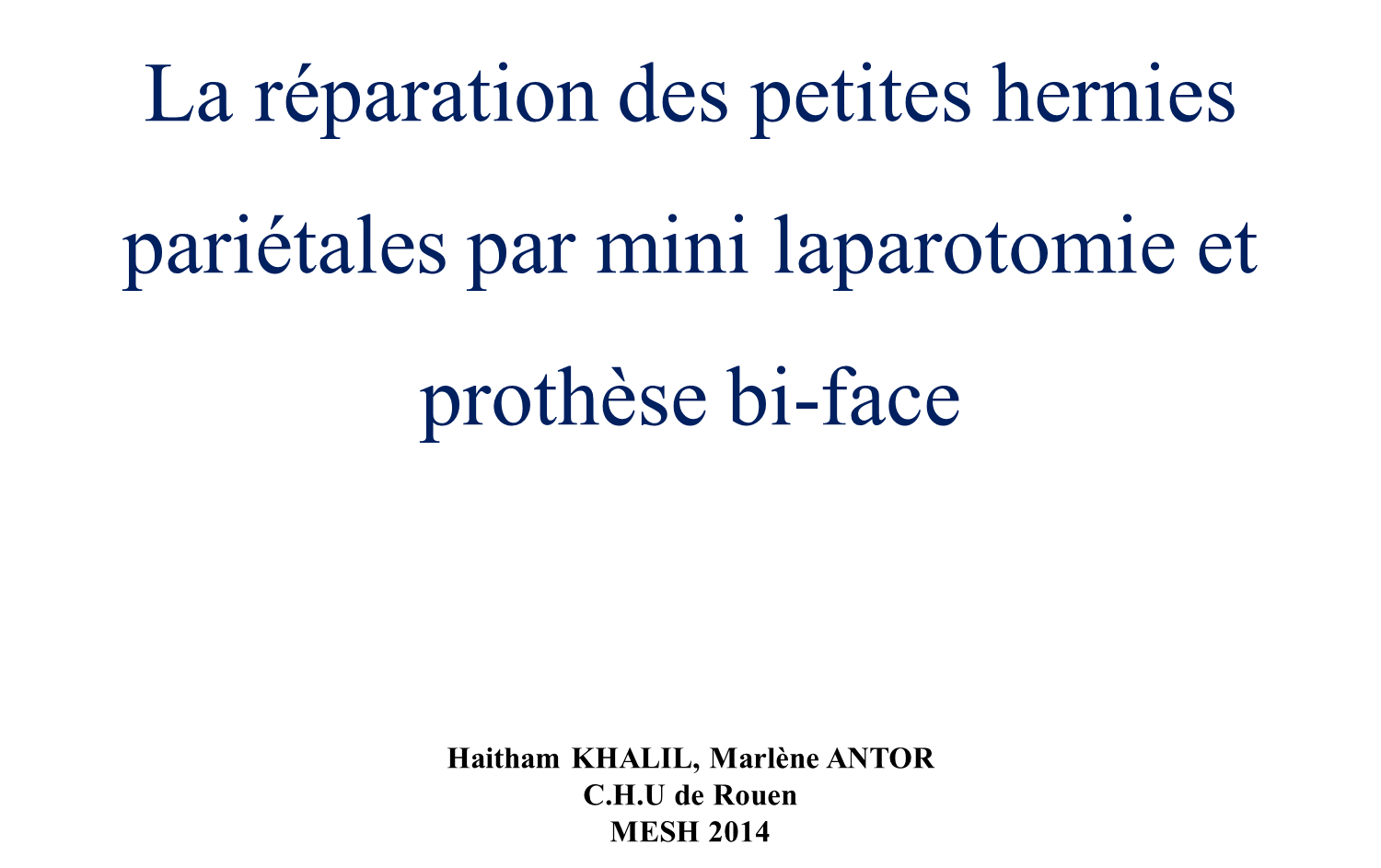 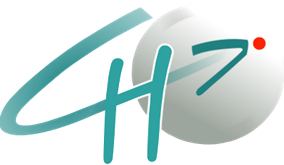 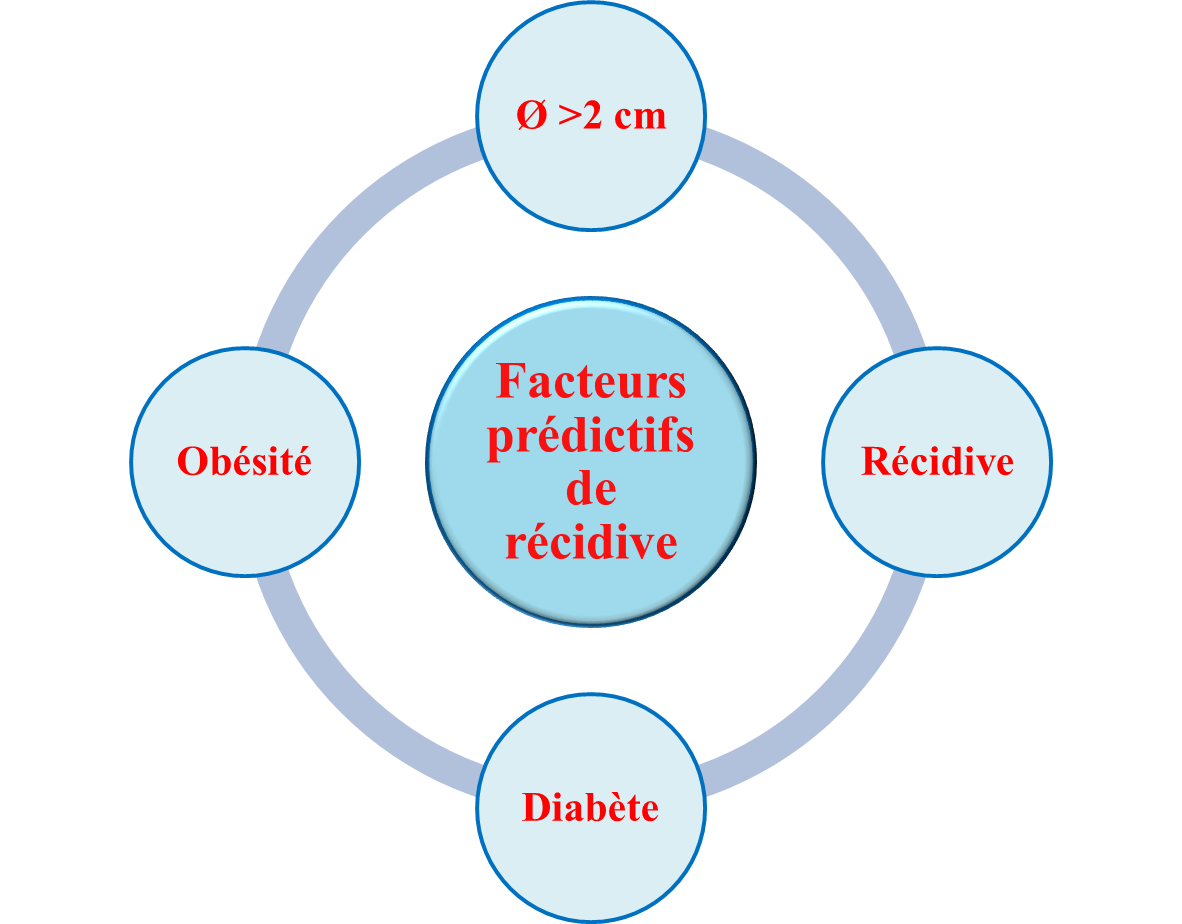 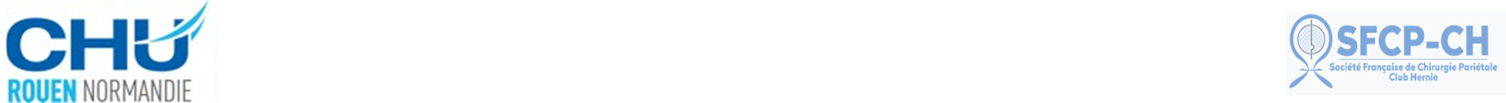 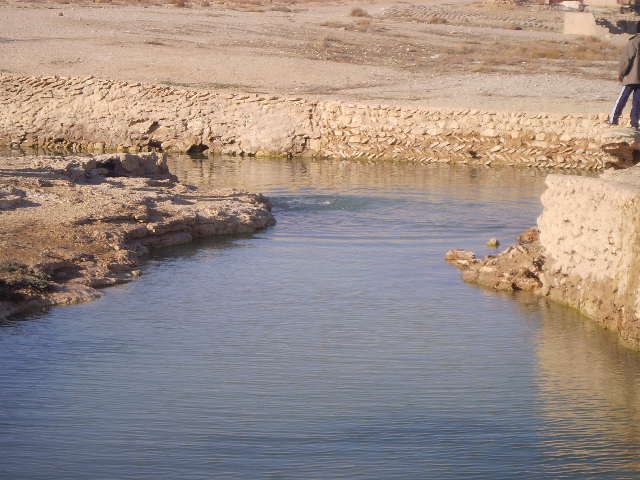 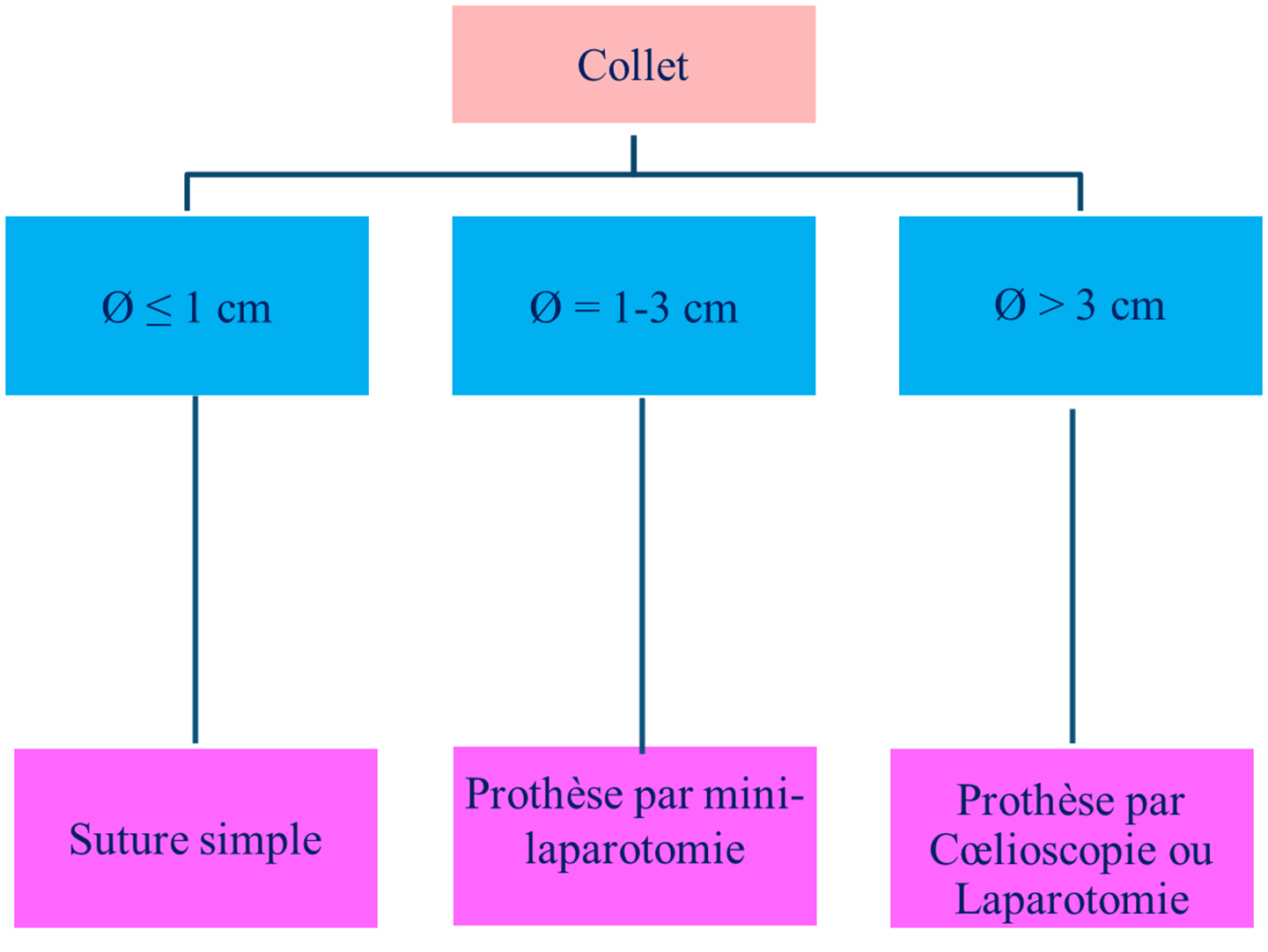 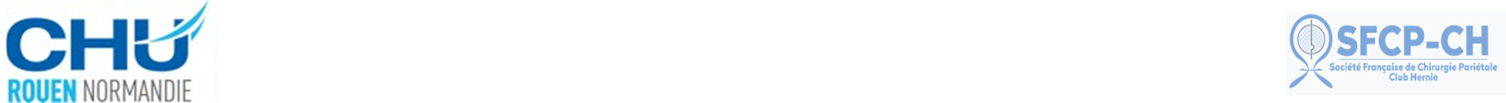 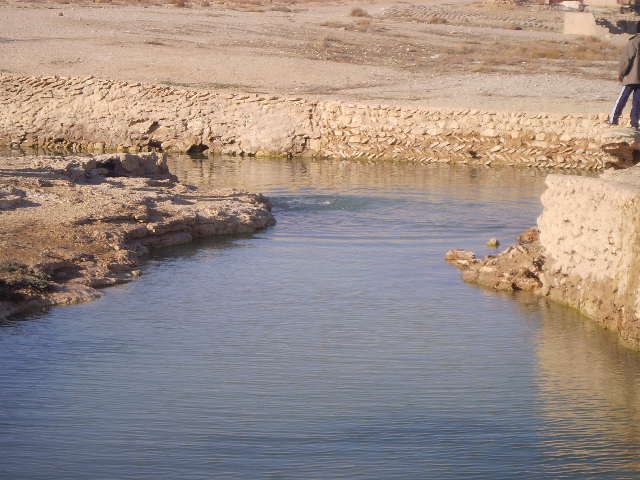 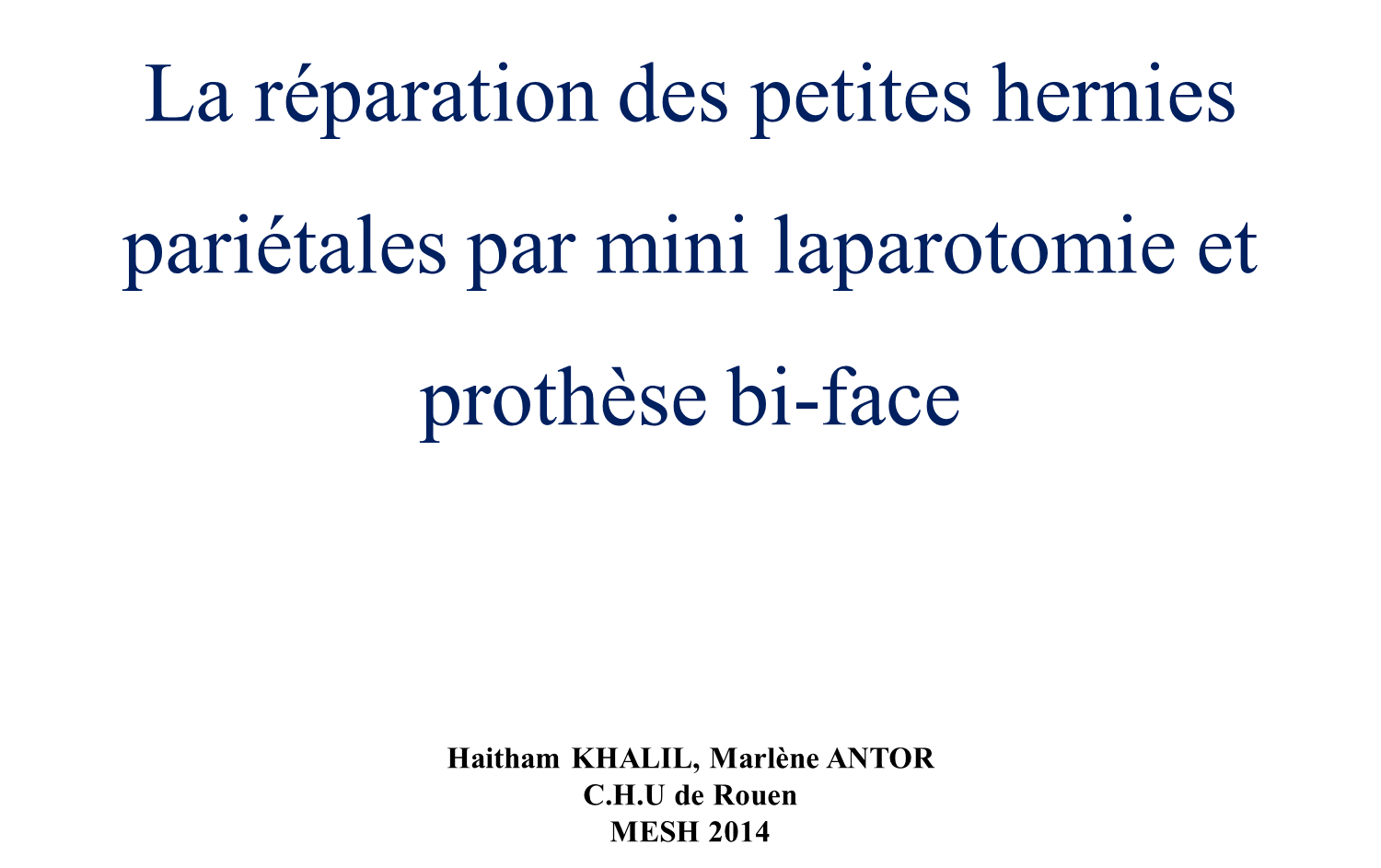 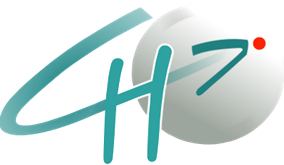 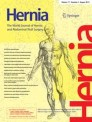 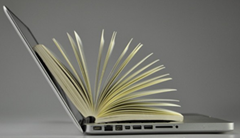 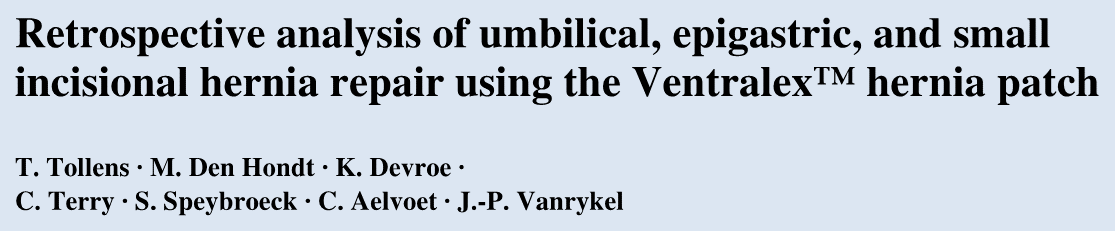 Facteurs de risque de récidive:

- Le sexe féminin ( OR= 0.19, IC 0.05- 0.72, p= 0.02 )
- Attention particulière au déploiement.

- Mauvais déploiement: 80 %        14.8 % de récidive
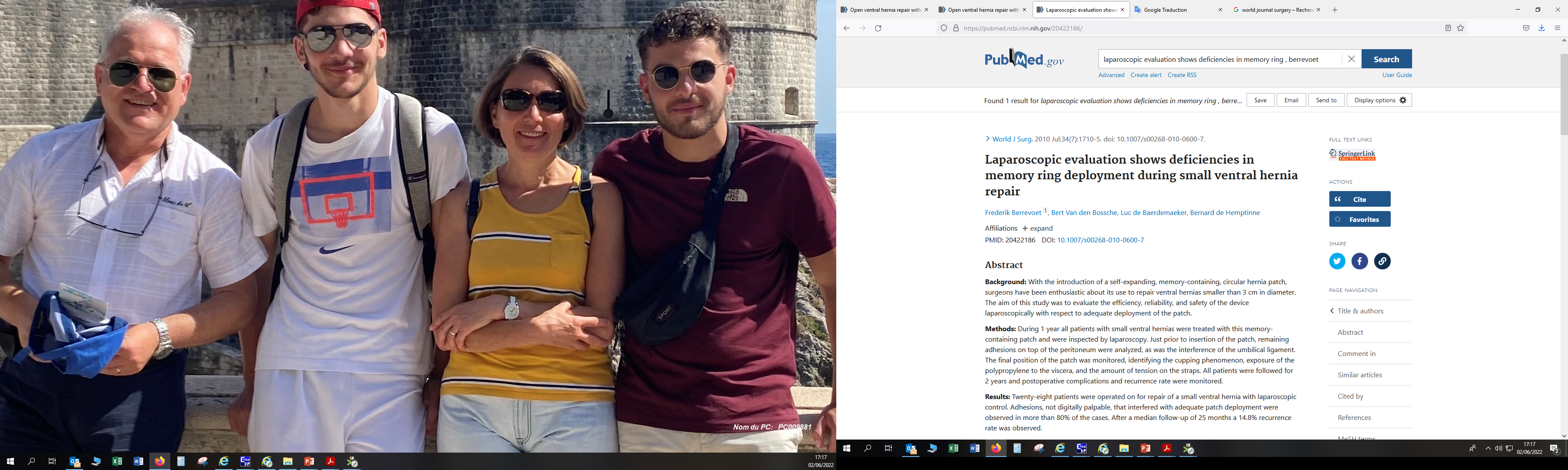 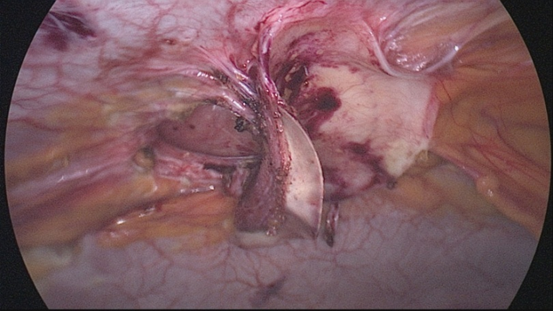 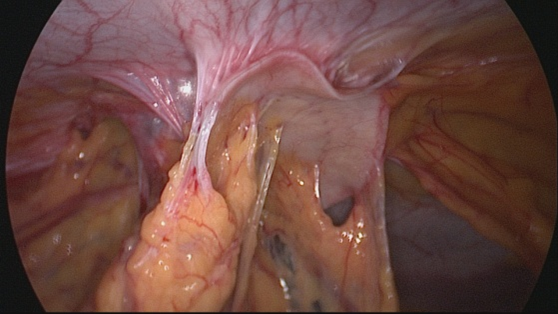 [Speaker Notes: 28 patients ont été opérés pour la réparation d'une petite hernie ventrale sous contrôle laparoscopique. 
Des adhérences, qui interféraient avec le déploiement adéquat du patch ont été observées dans plus de 80 % des cas.
Après un suivi médian de 25 mois, un taux de récidive de 14,8 % a été observé.]
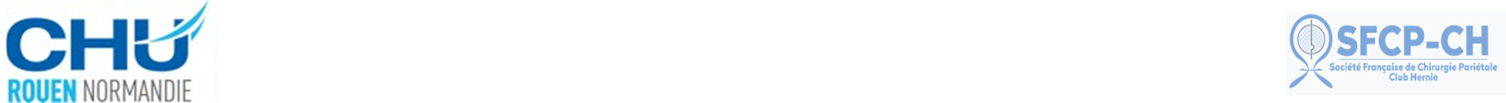 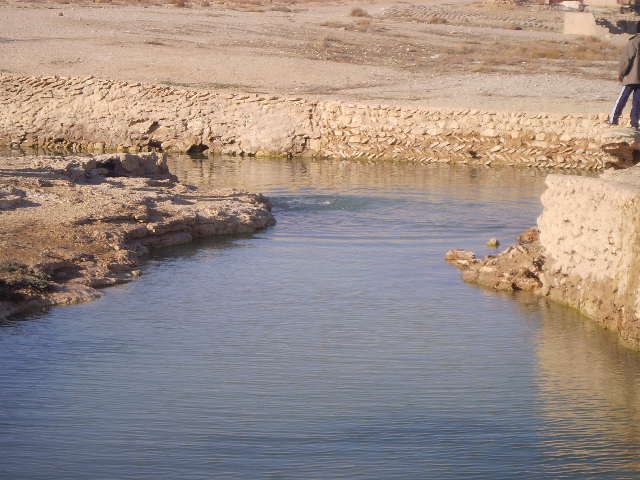 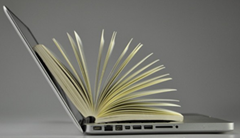 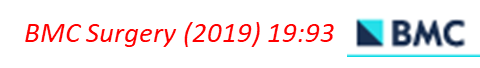 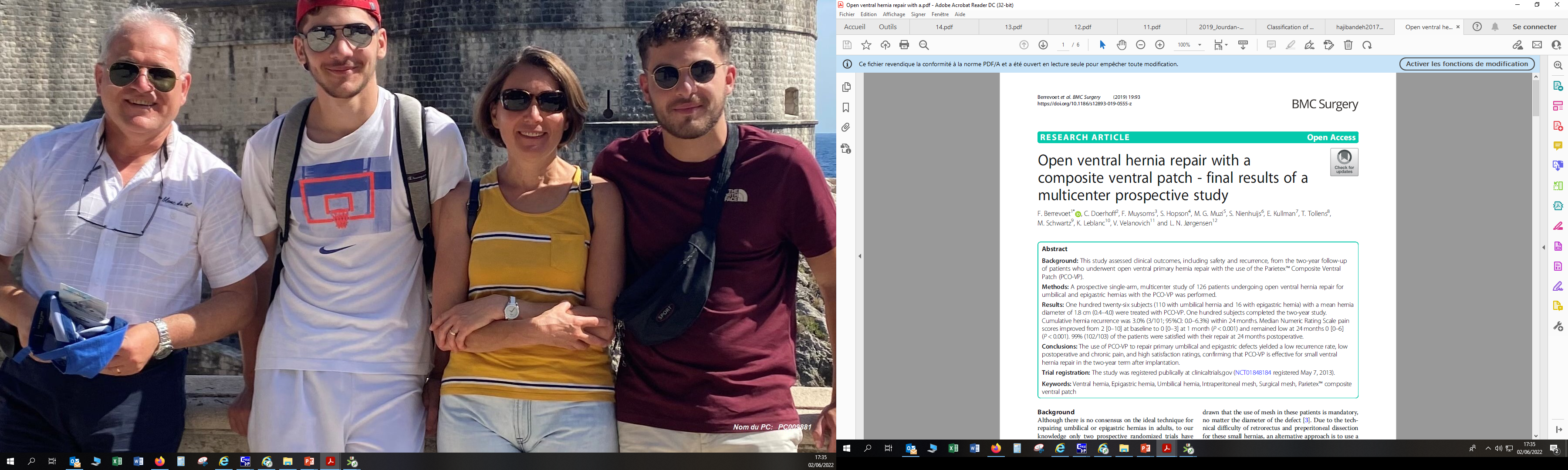 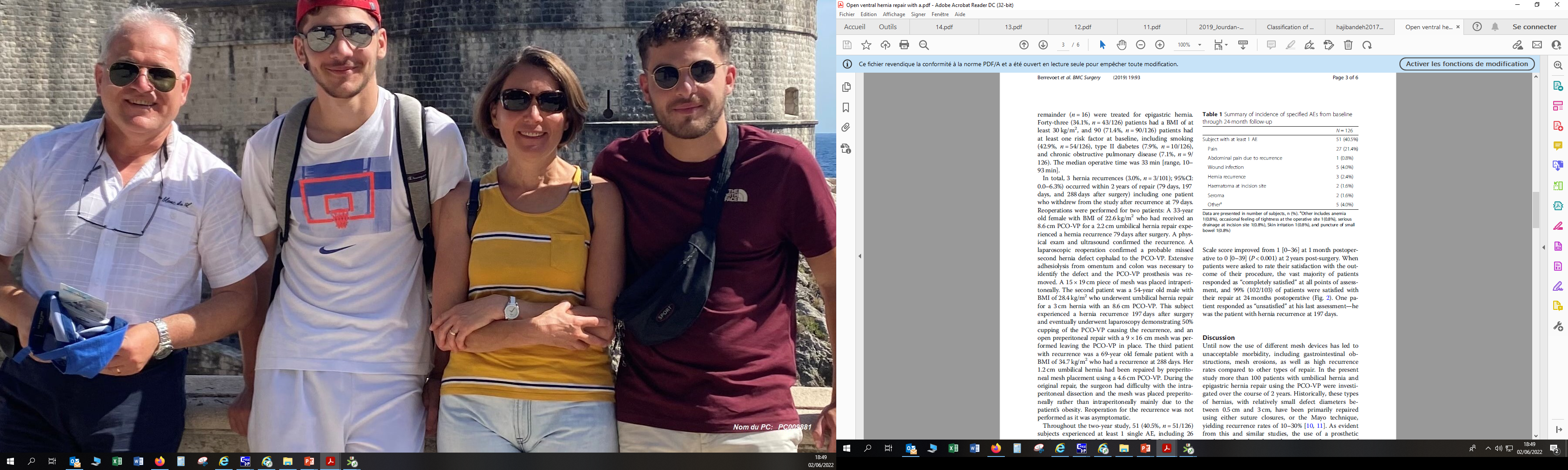 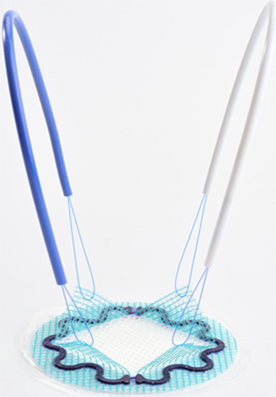 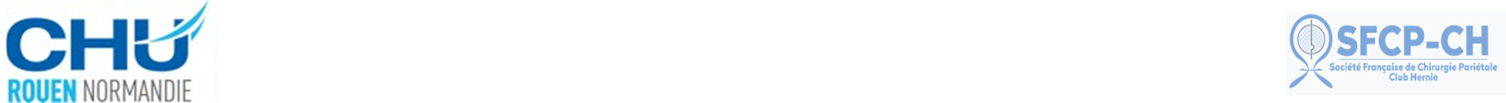 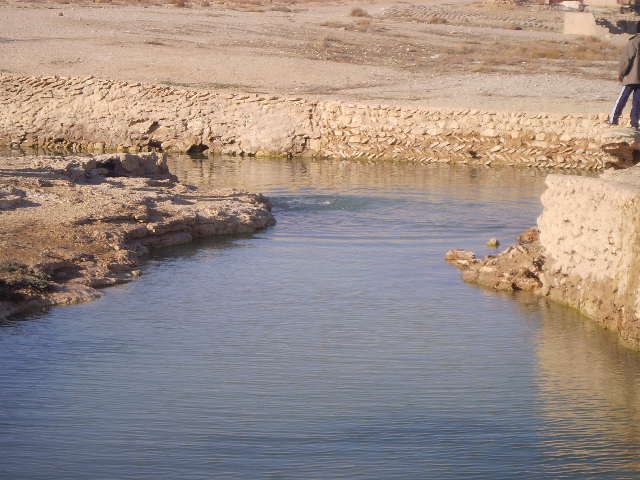 Que nous dit 'la vraie vie' ?
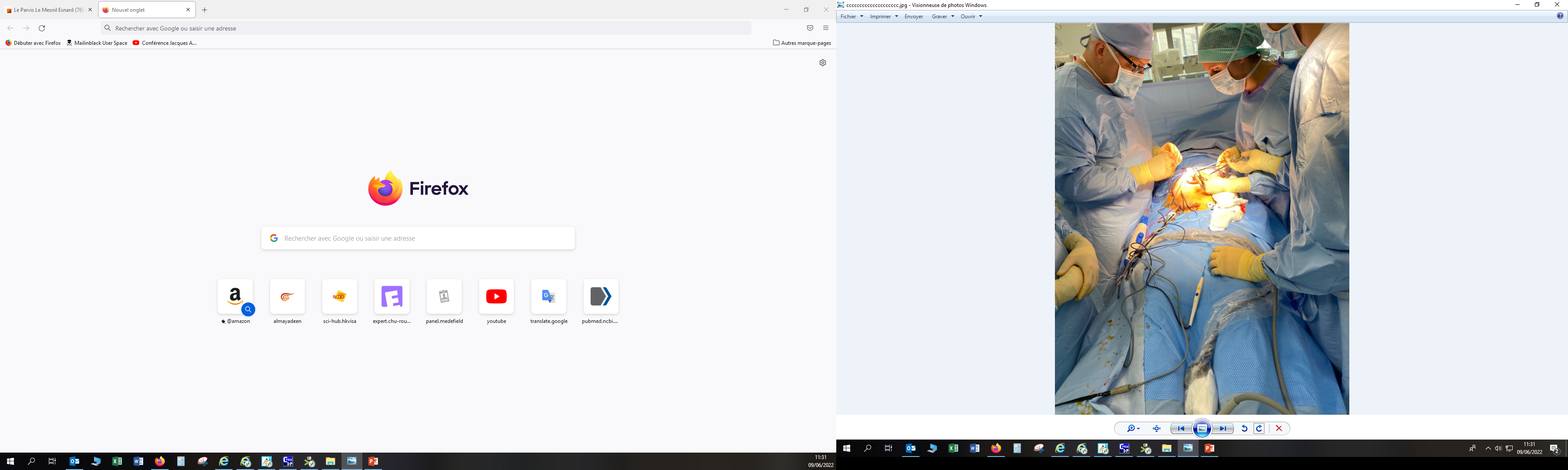 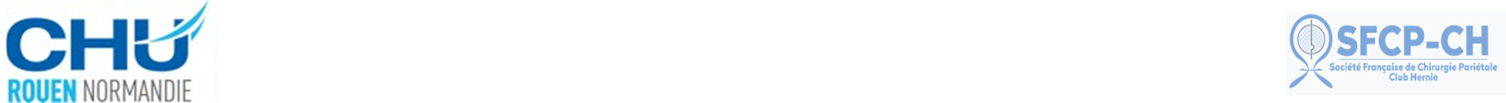 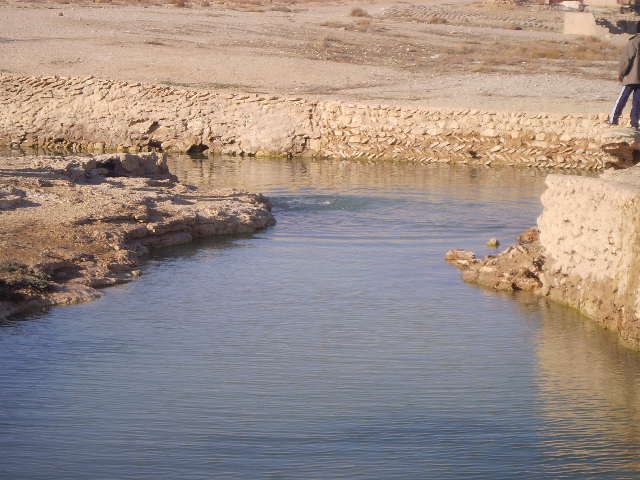 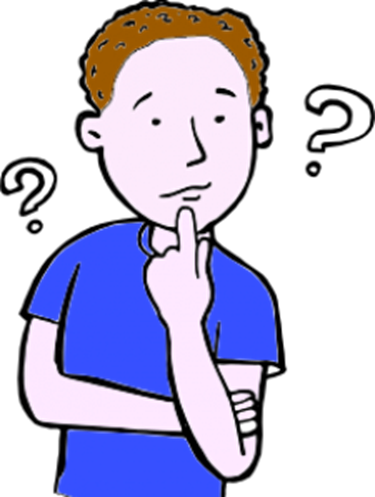 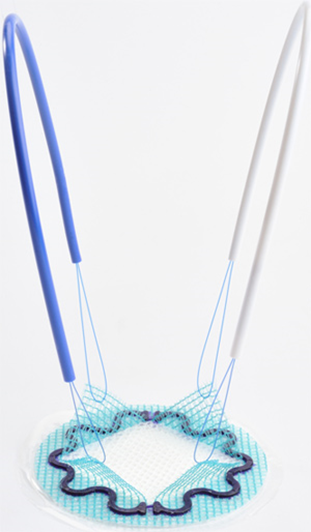 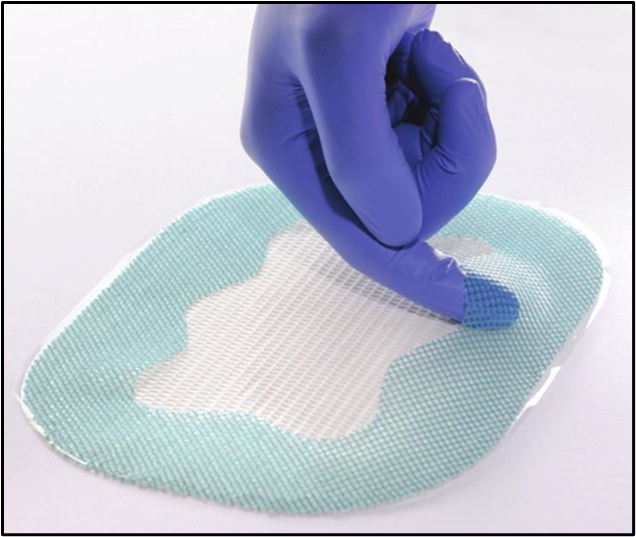 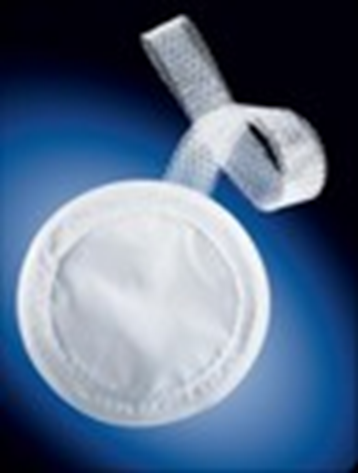 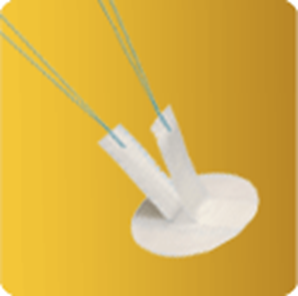 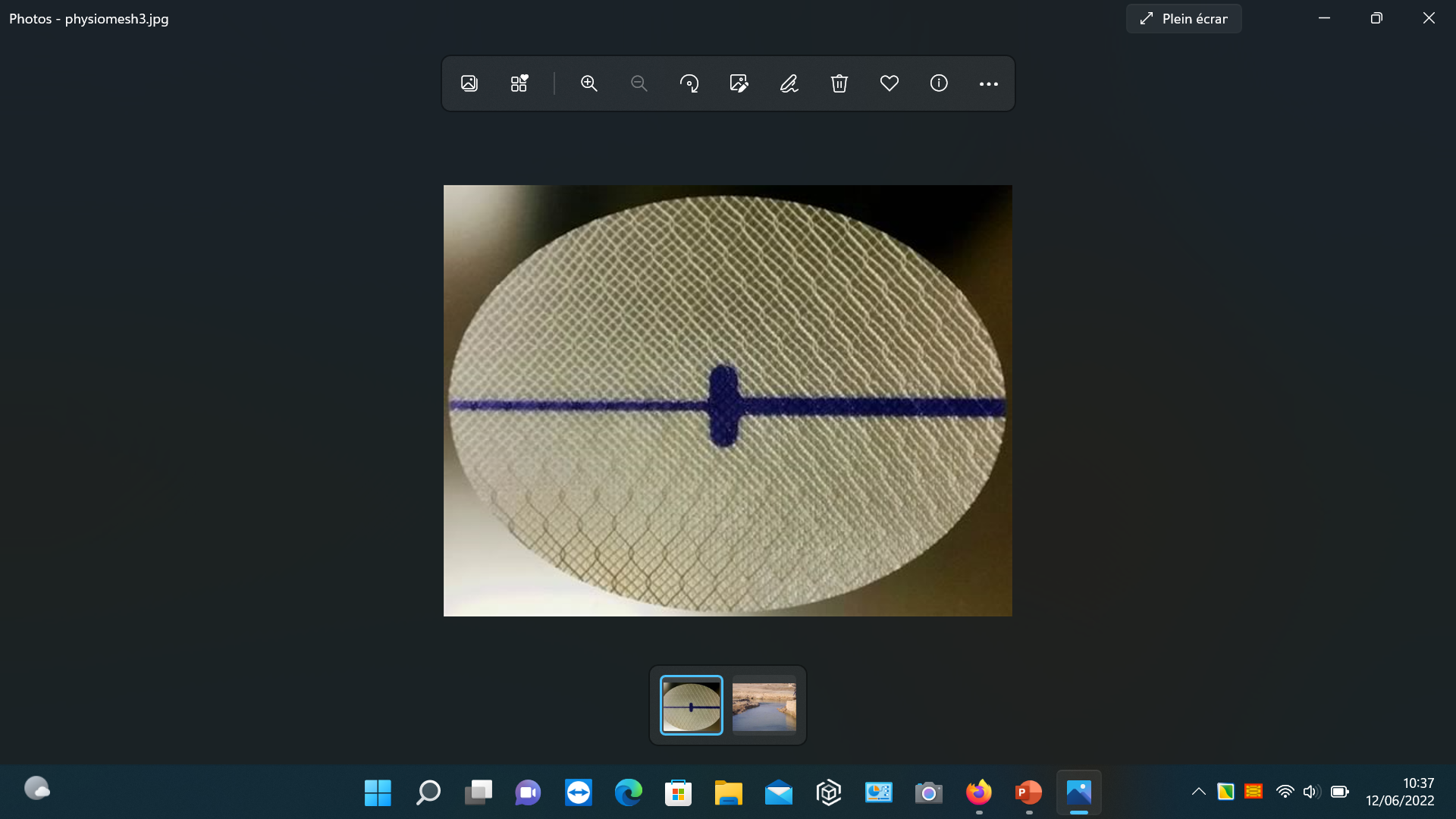 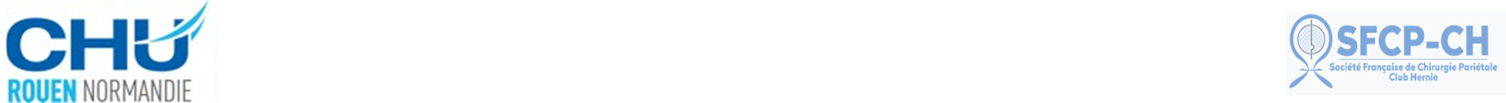 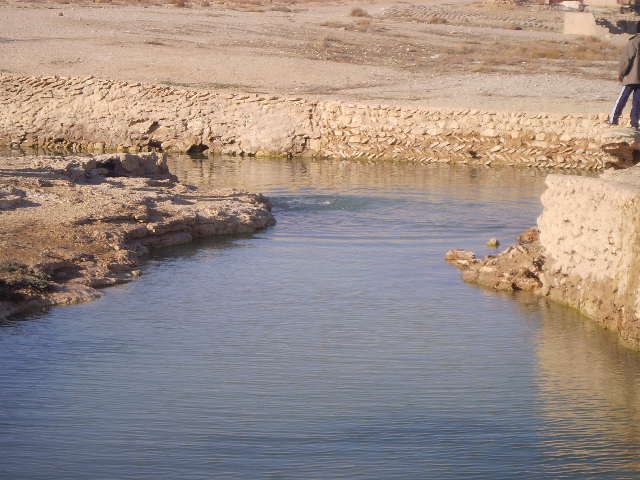 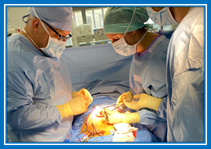 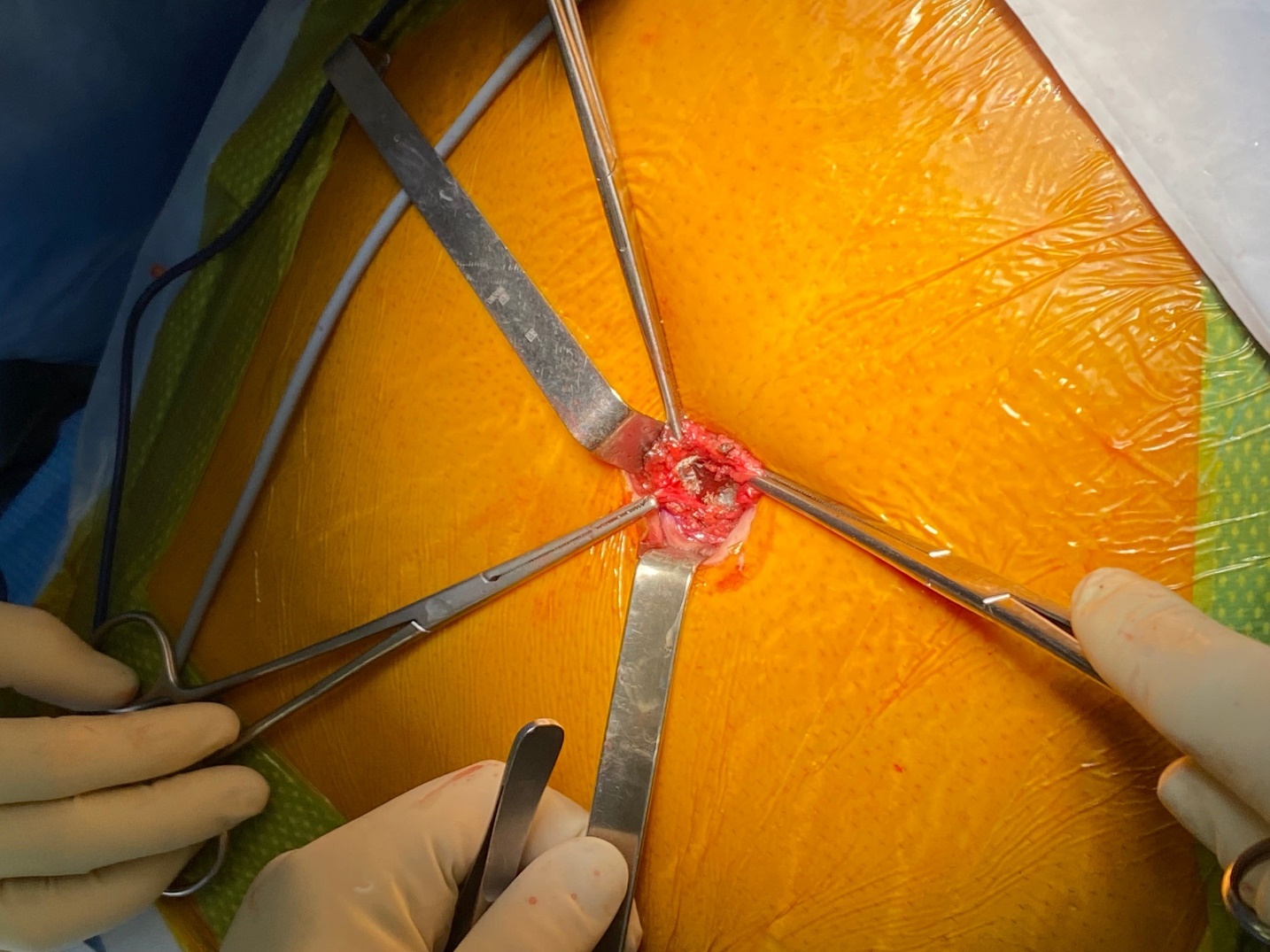 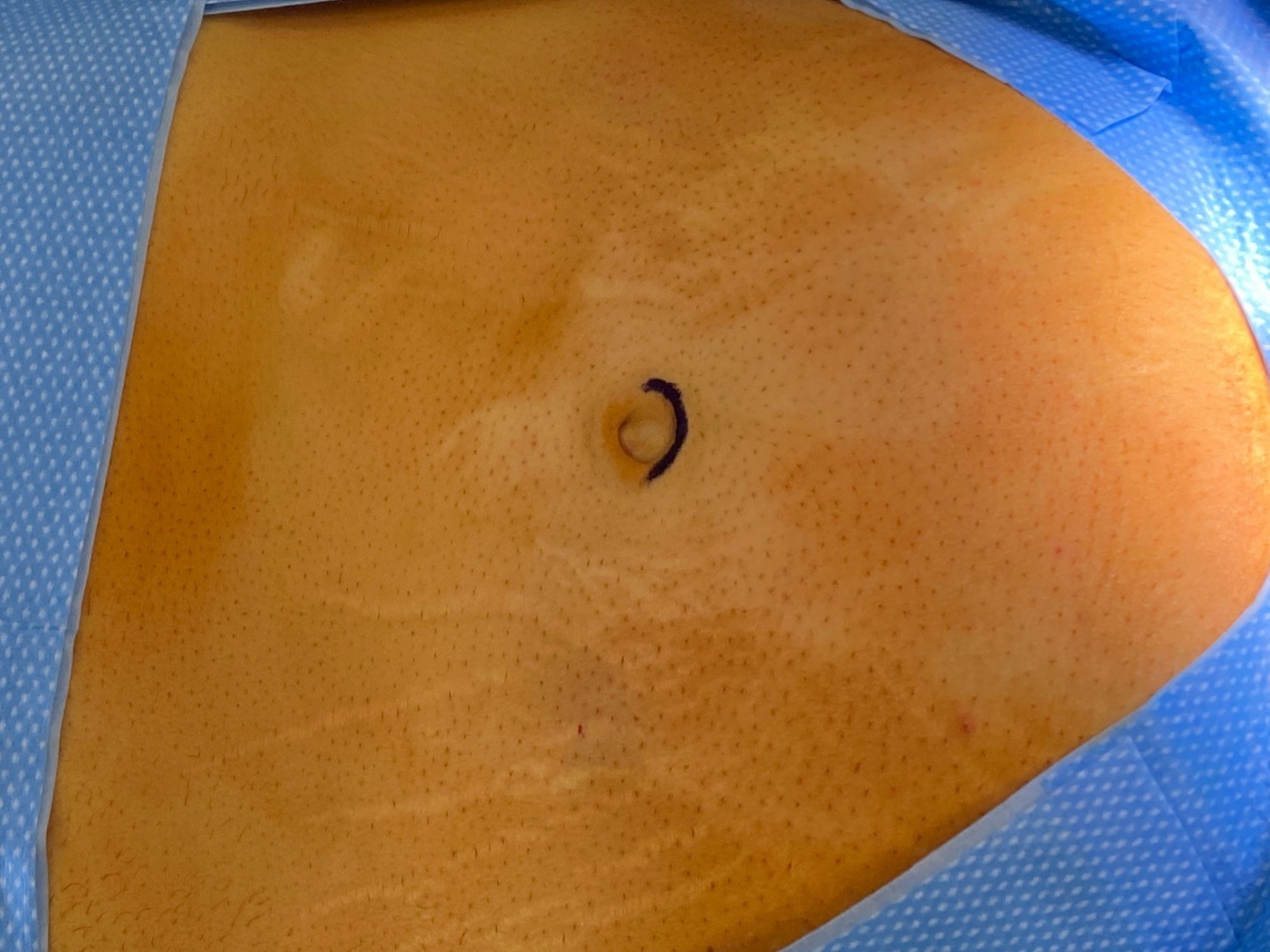 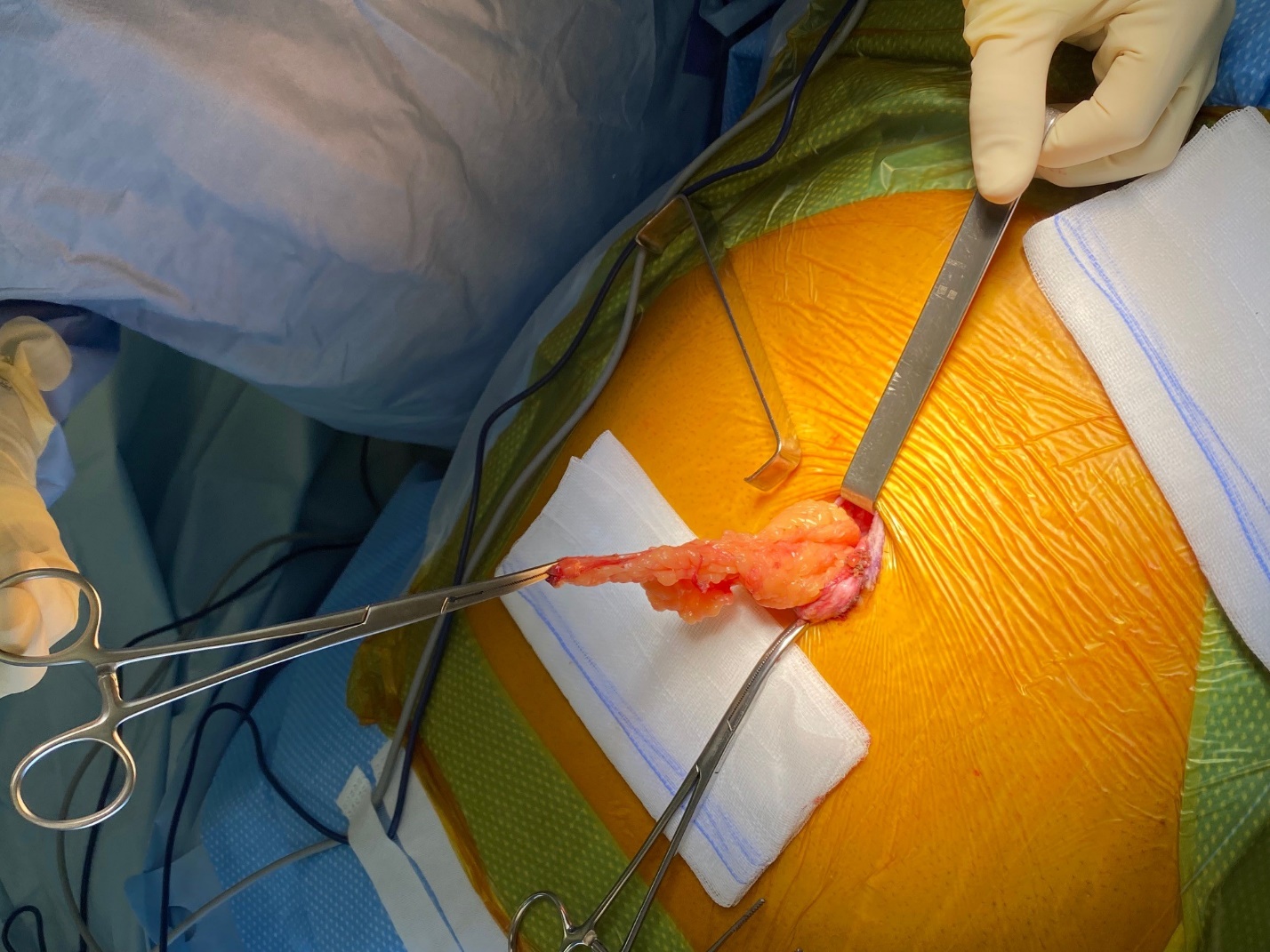 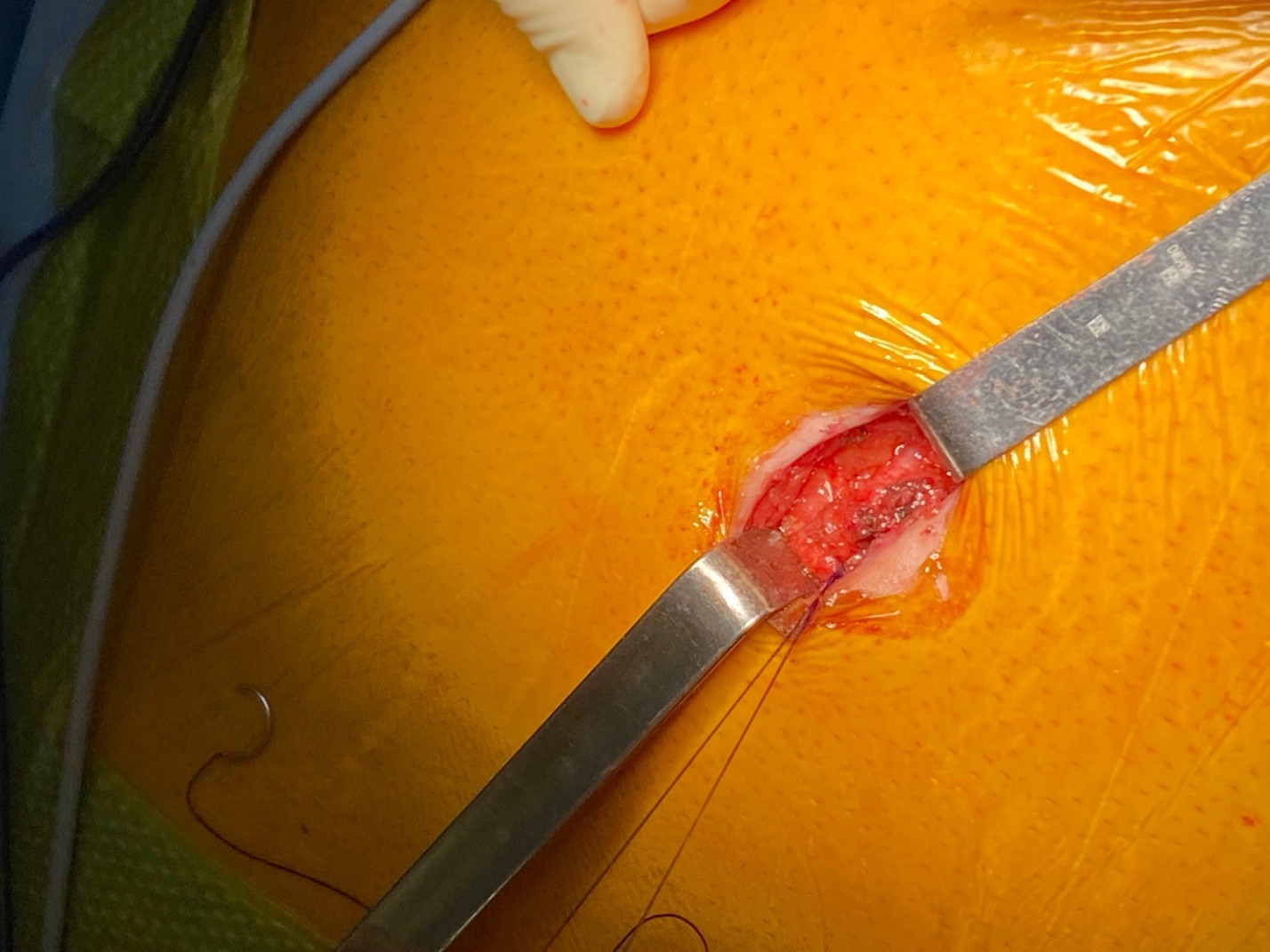 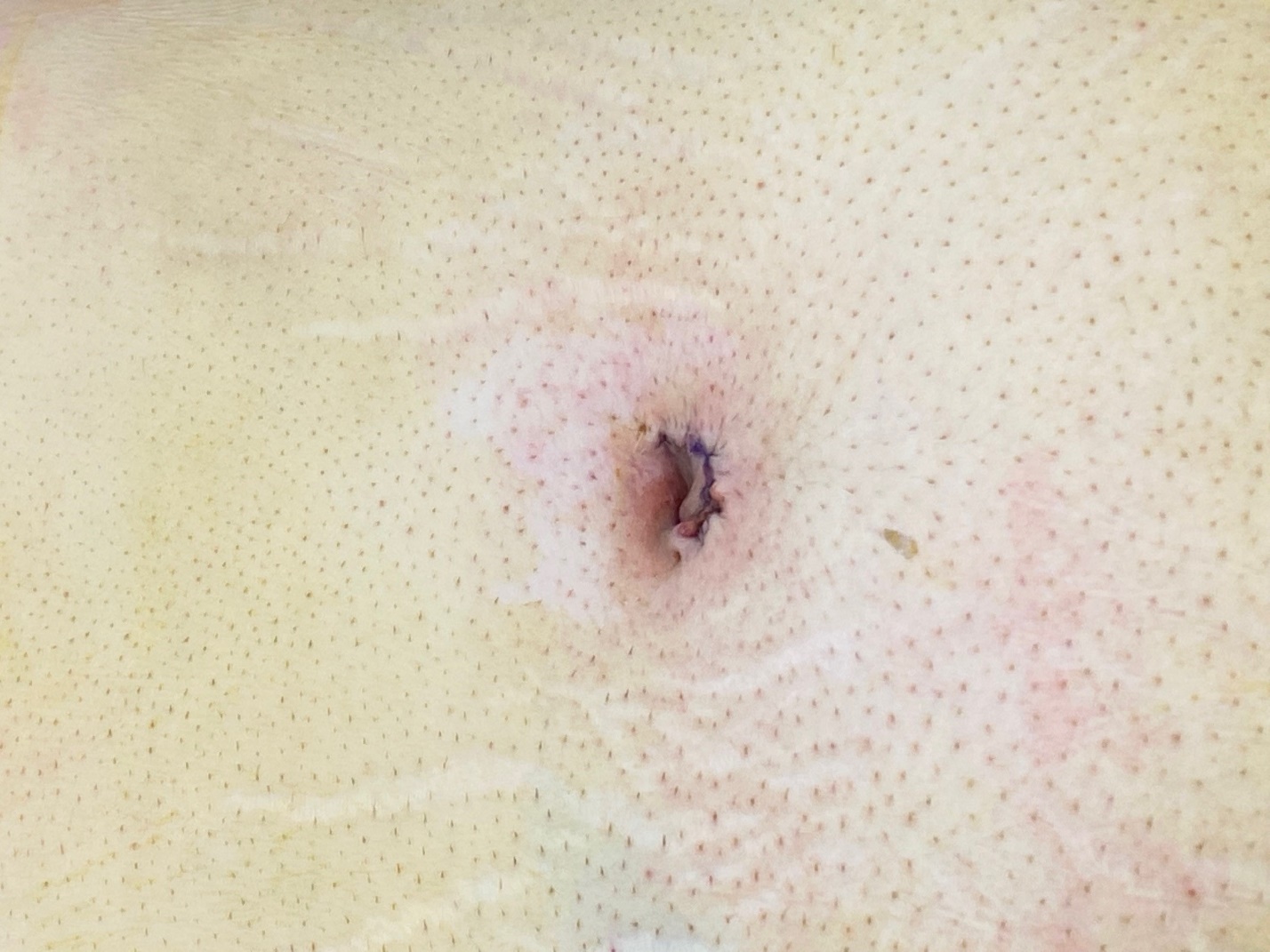 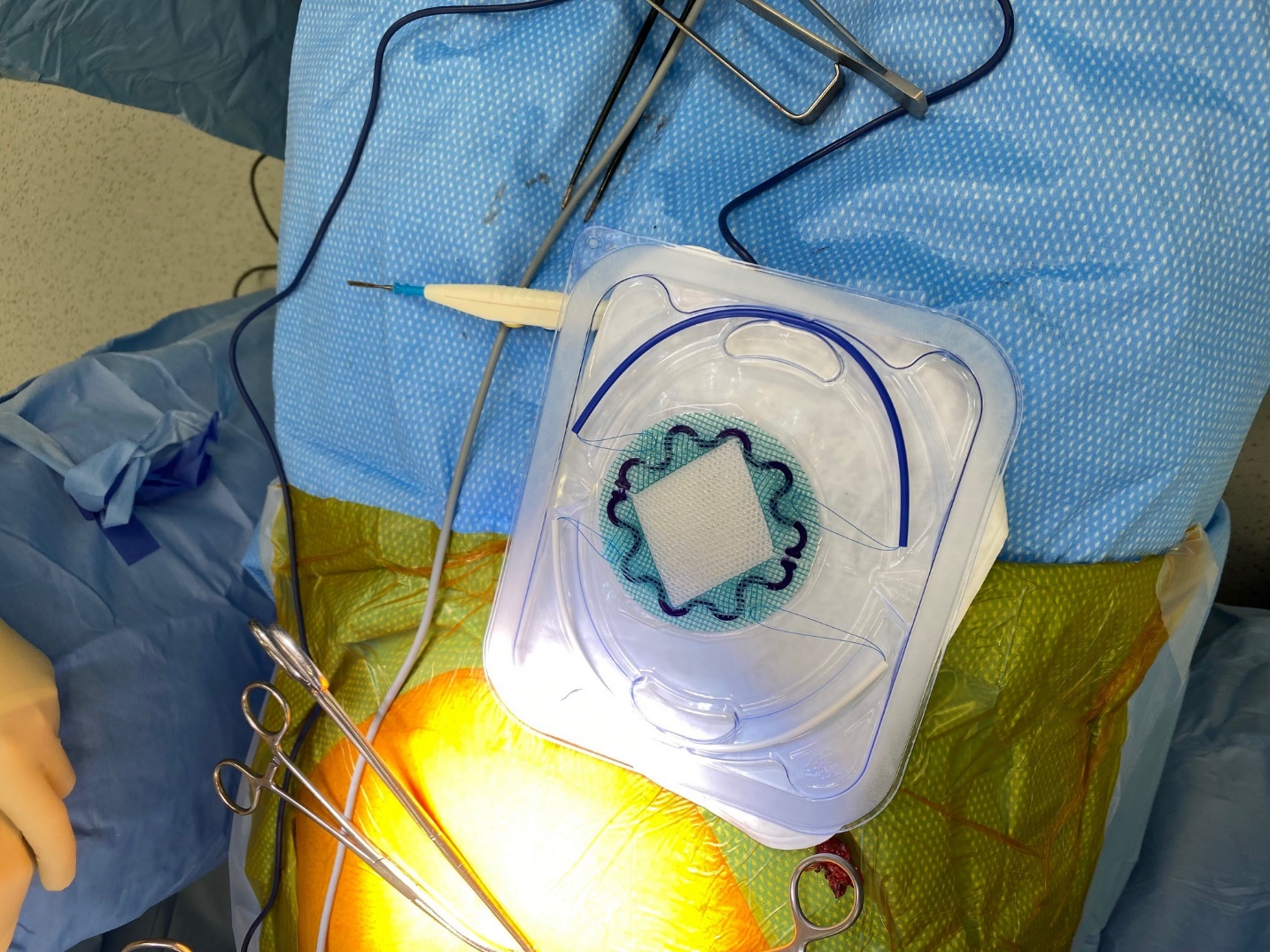 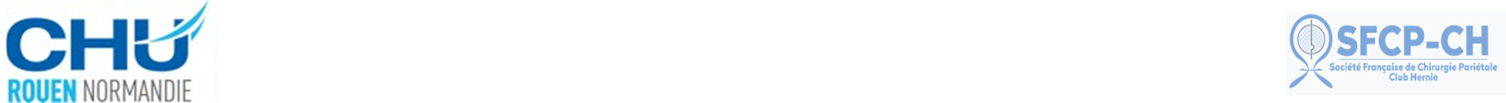 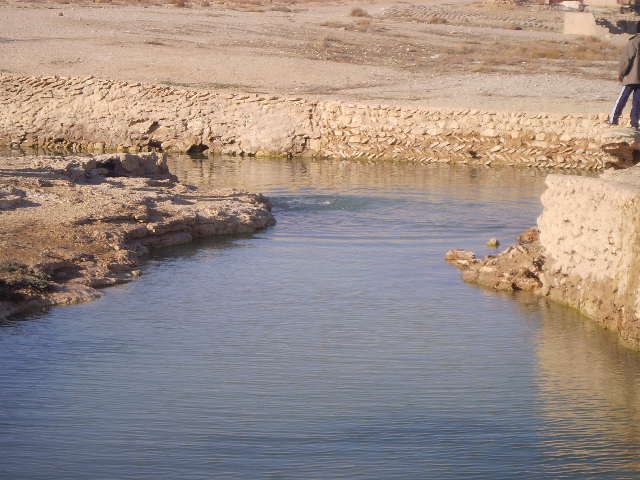 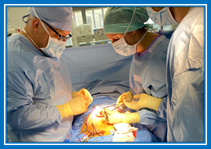 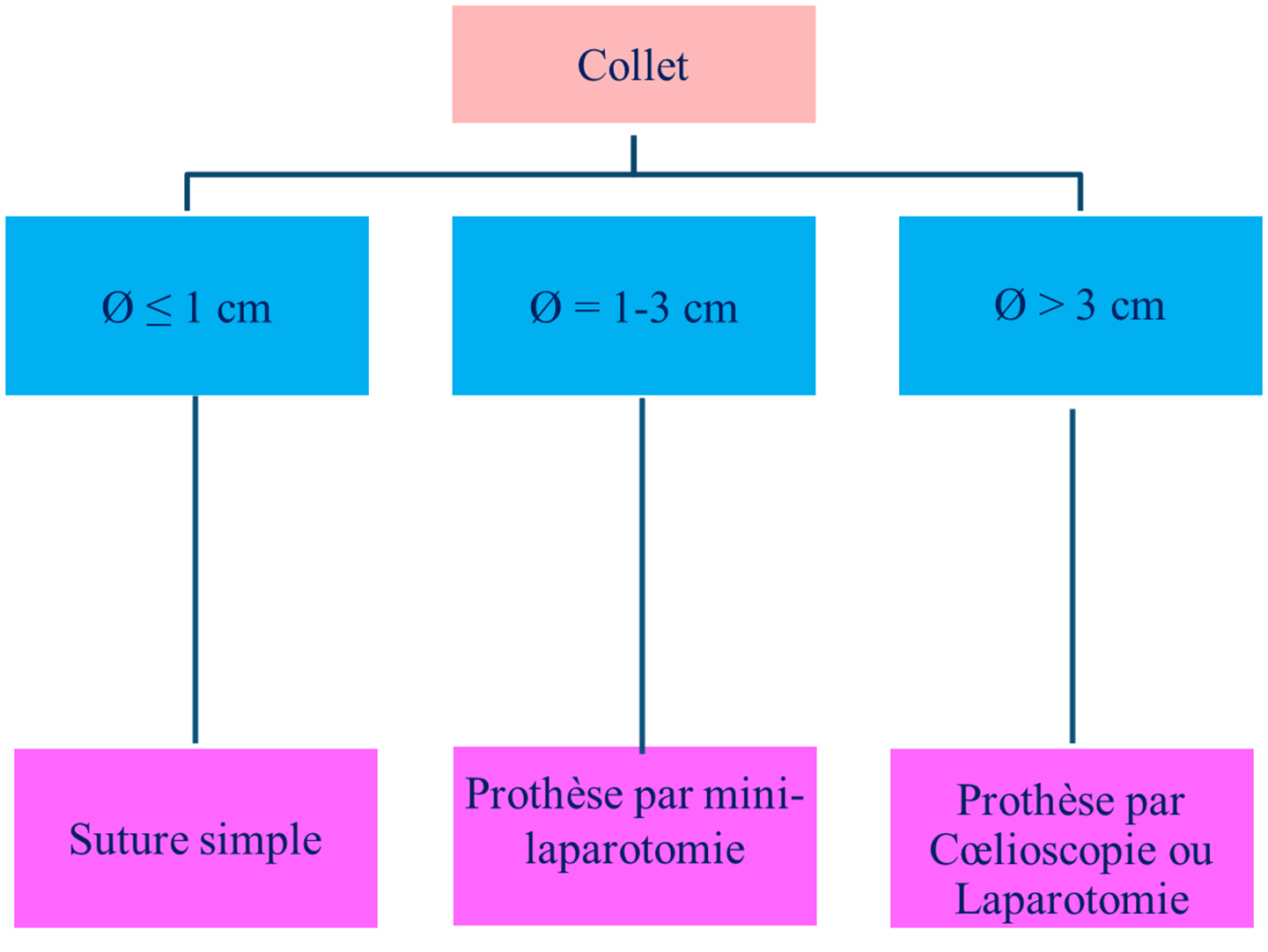 ?
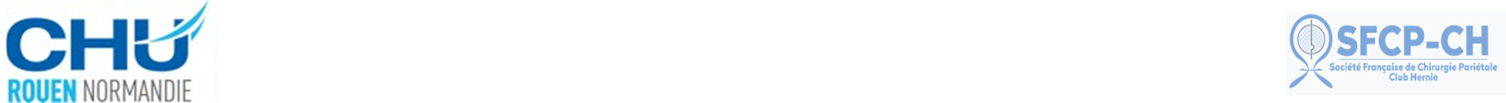 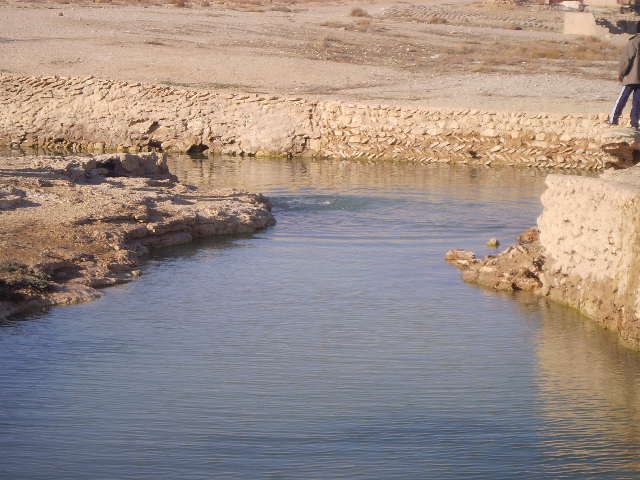 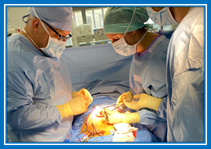 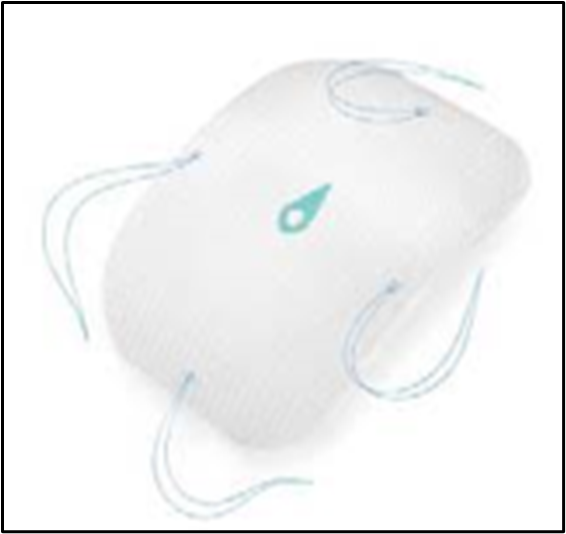 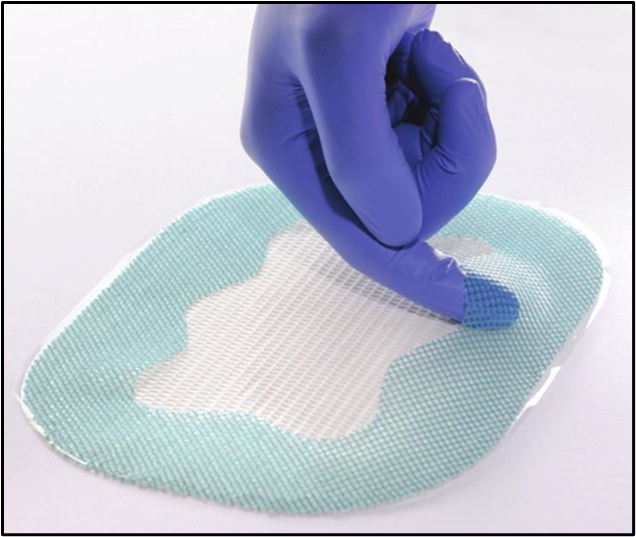 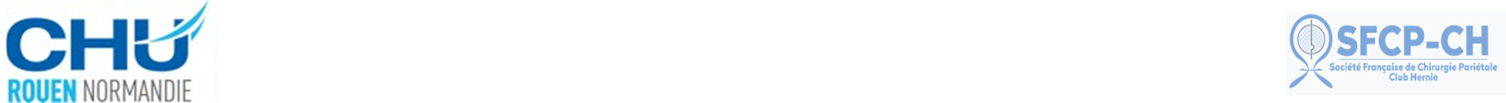 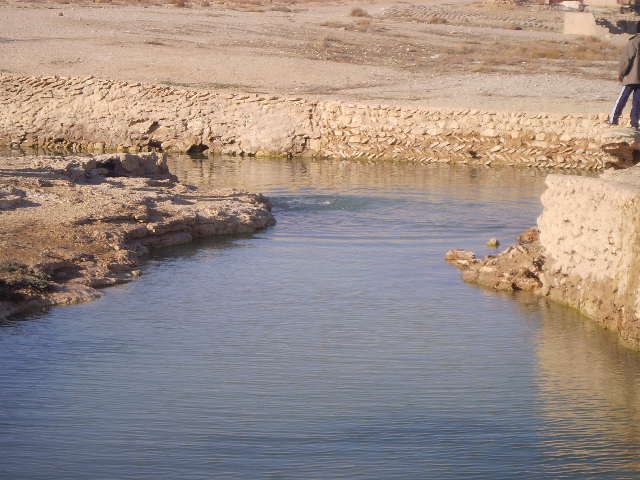 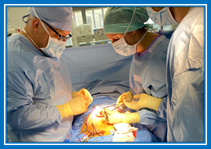 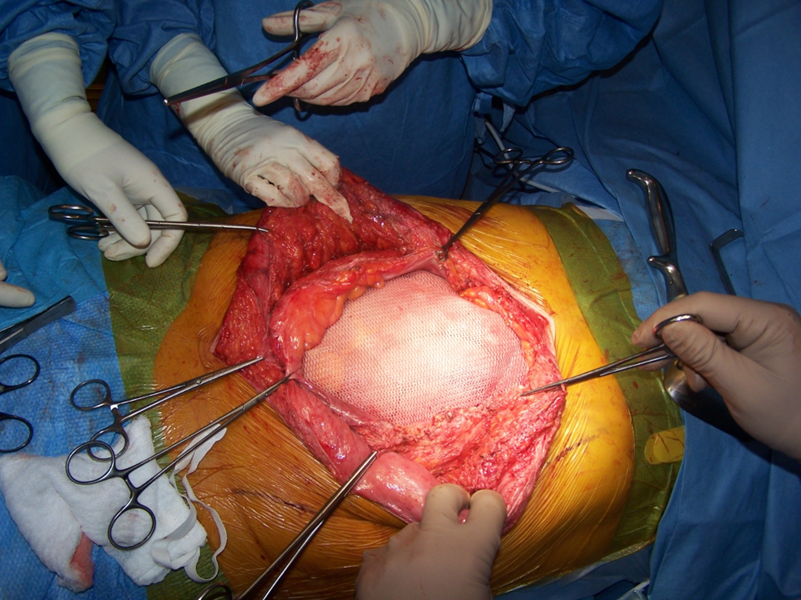 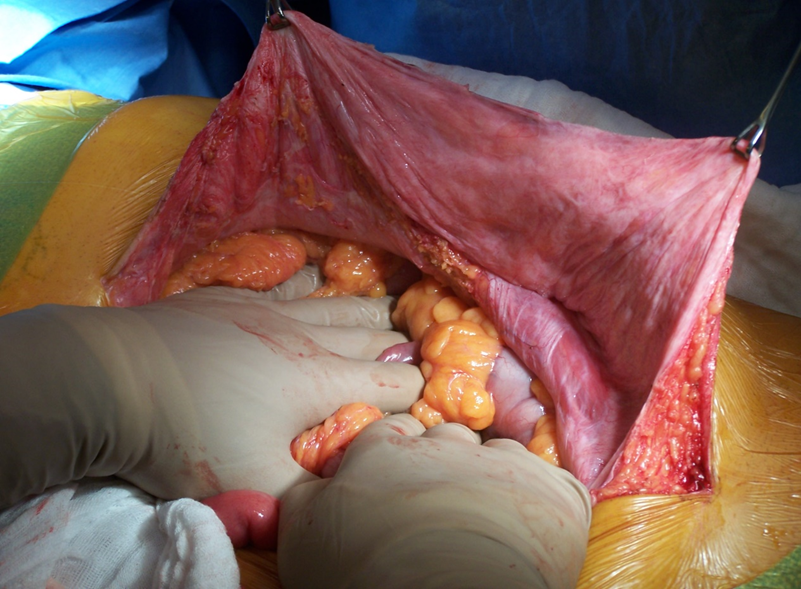 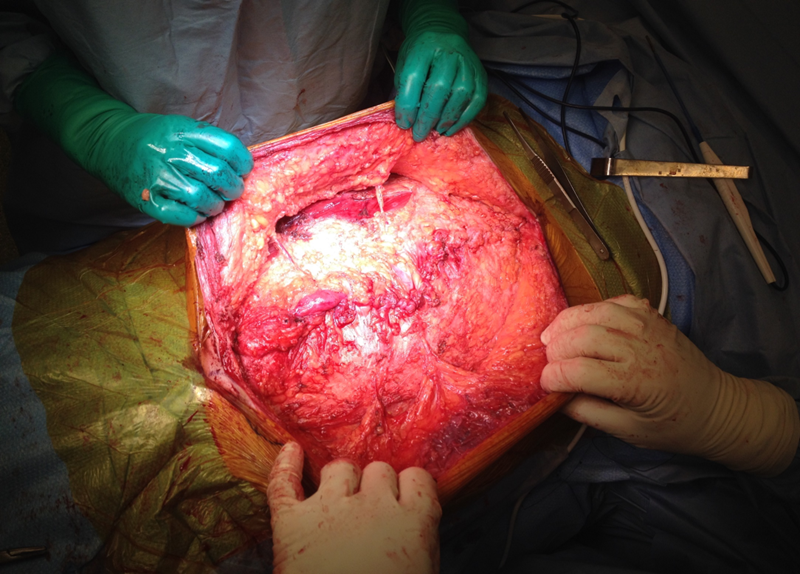 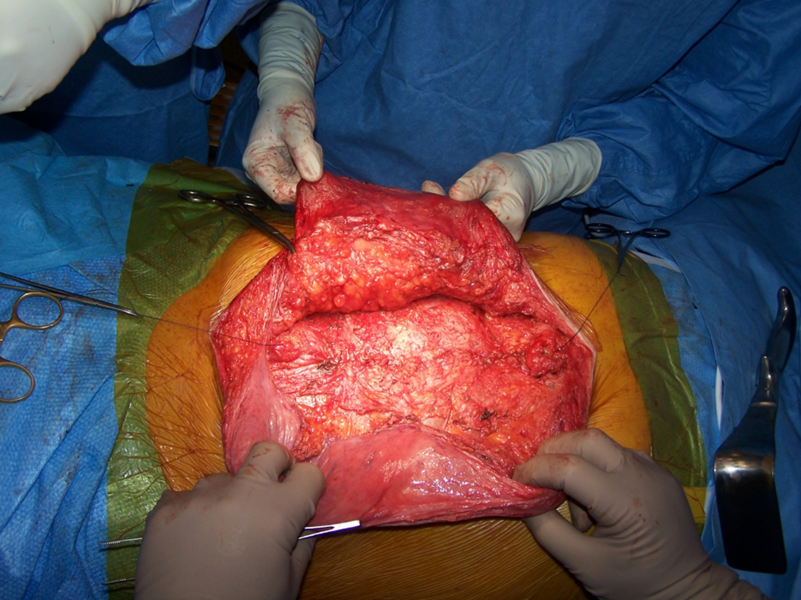 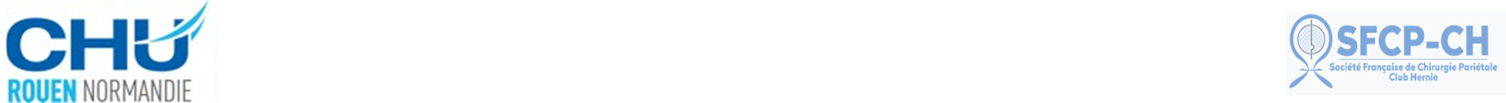 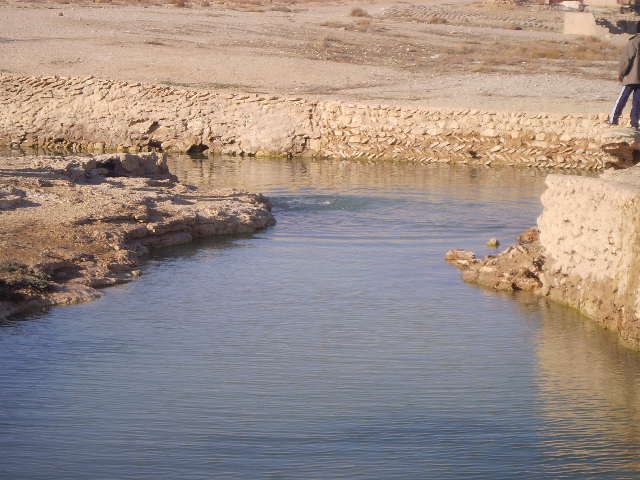 Pourquoi pas d’IPOM ?


- Douleurs post-opératoires.
- Prothèse intrapéritonéale: Adhérénces, Occlusion, Fistules, etc ….
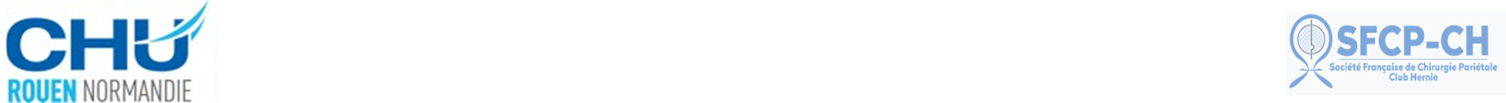 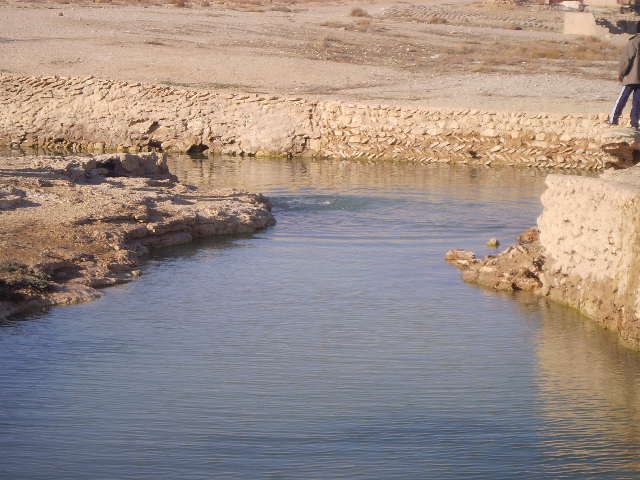 Douleurs et prothèses
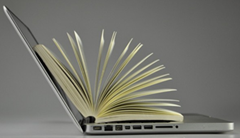 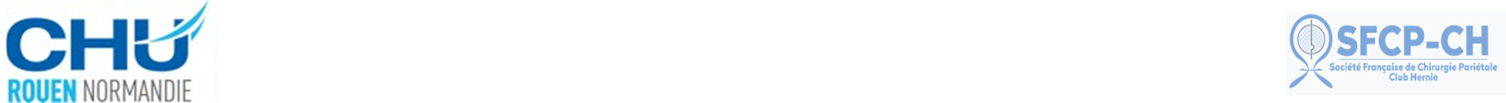 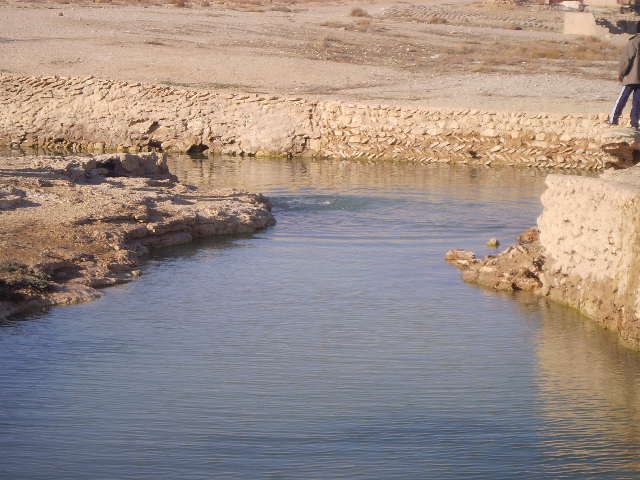 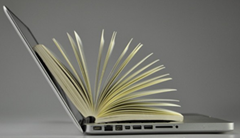 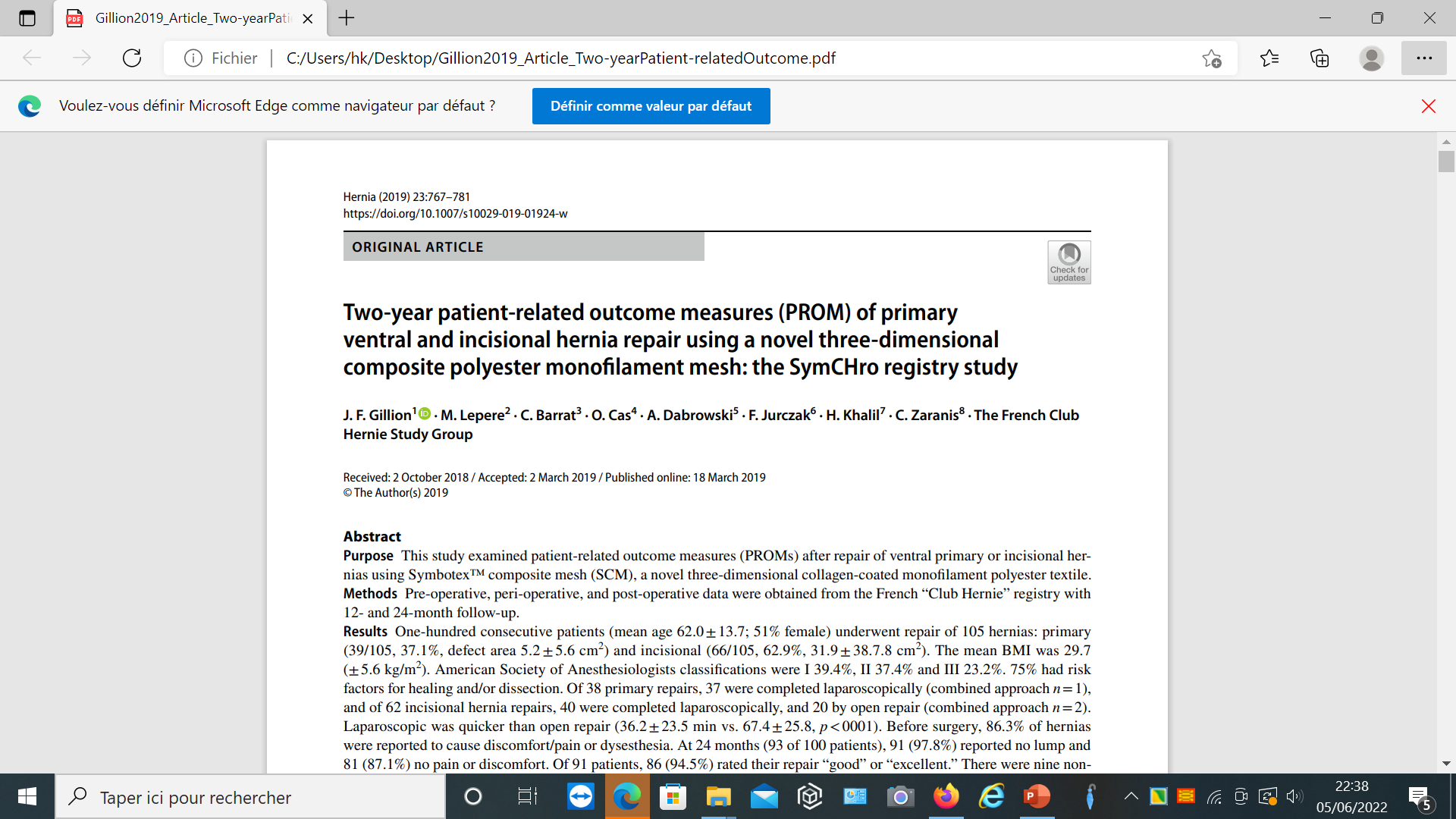 Etude du club hernie
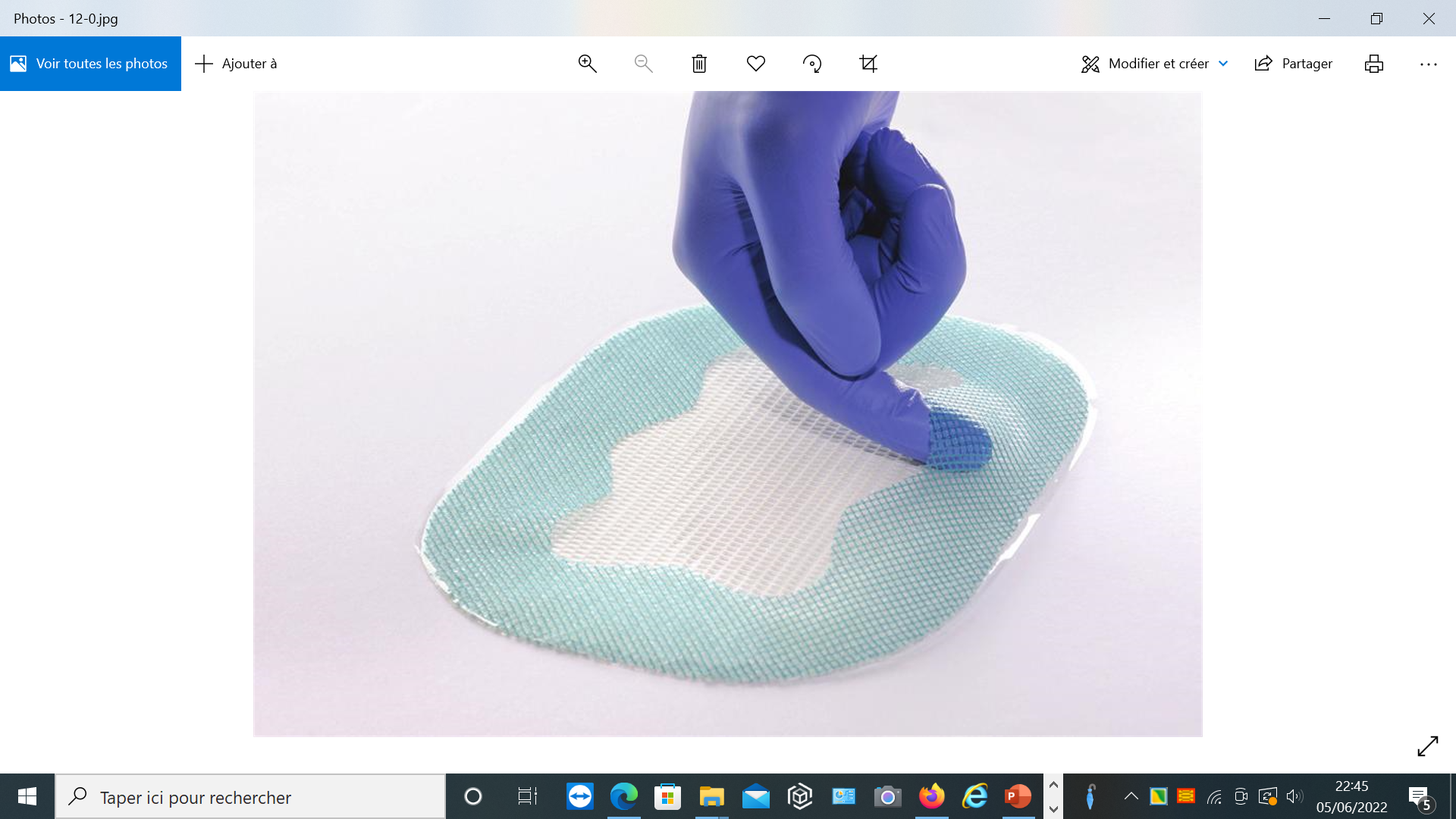 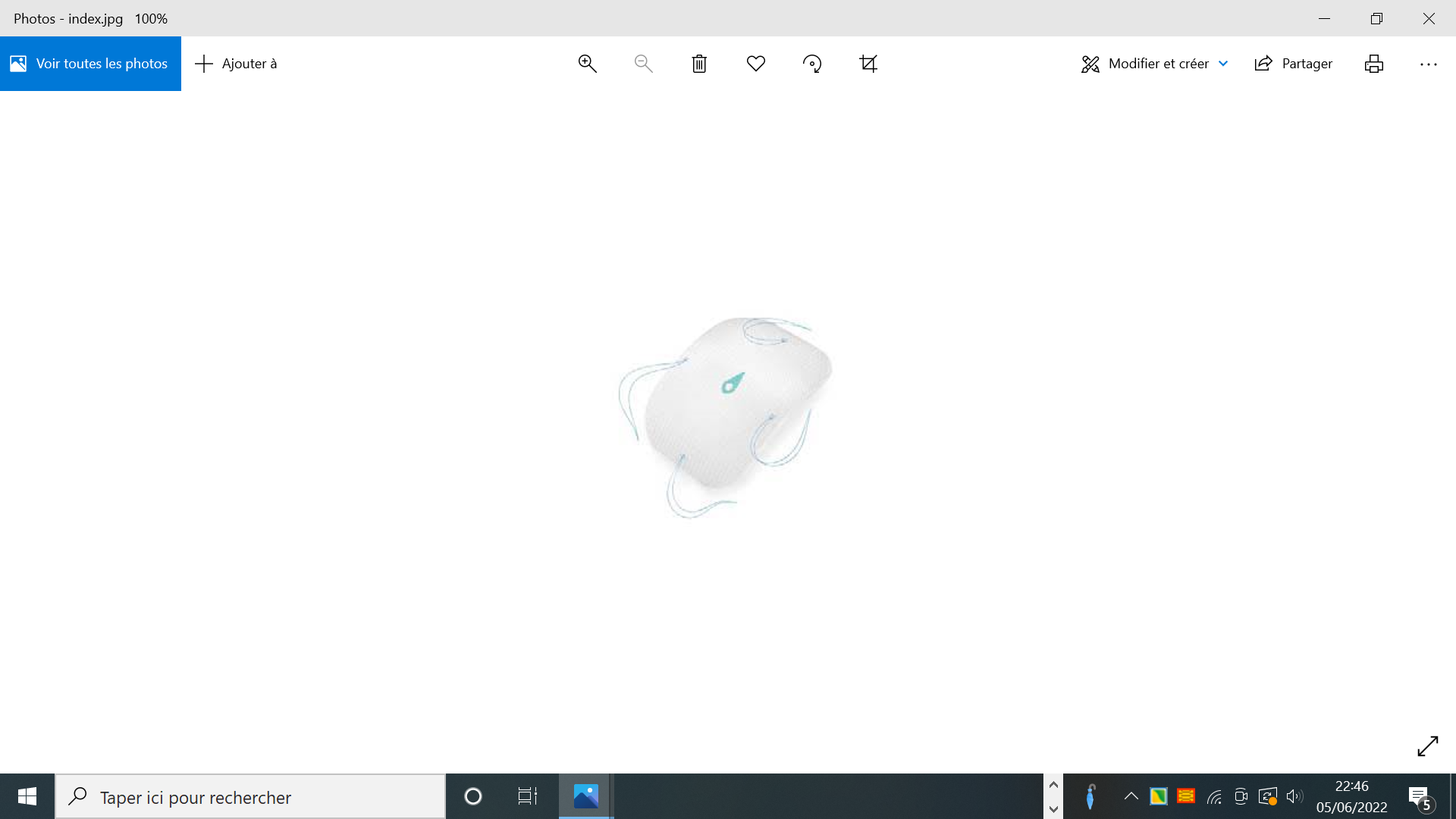 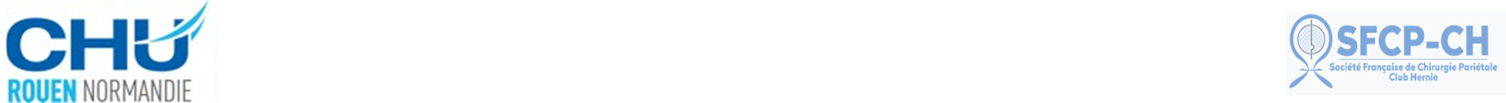 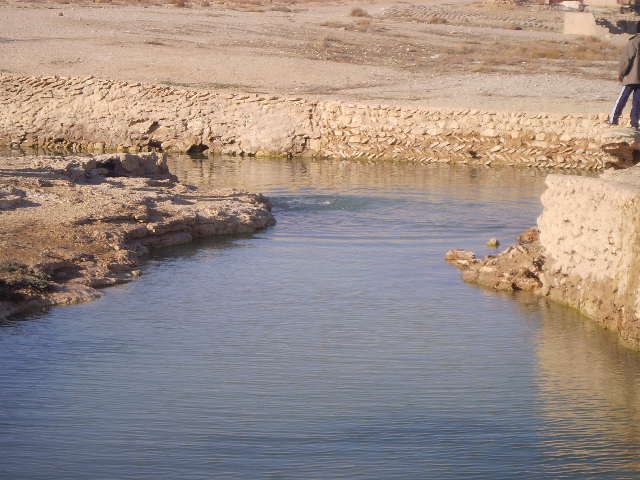 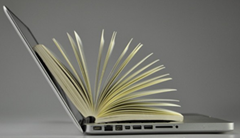 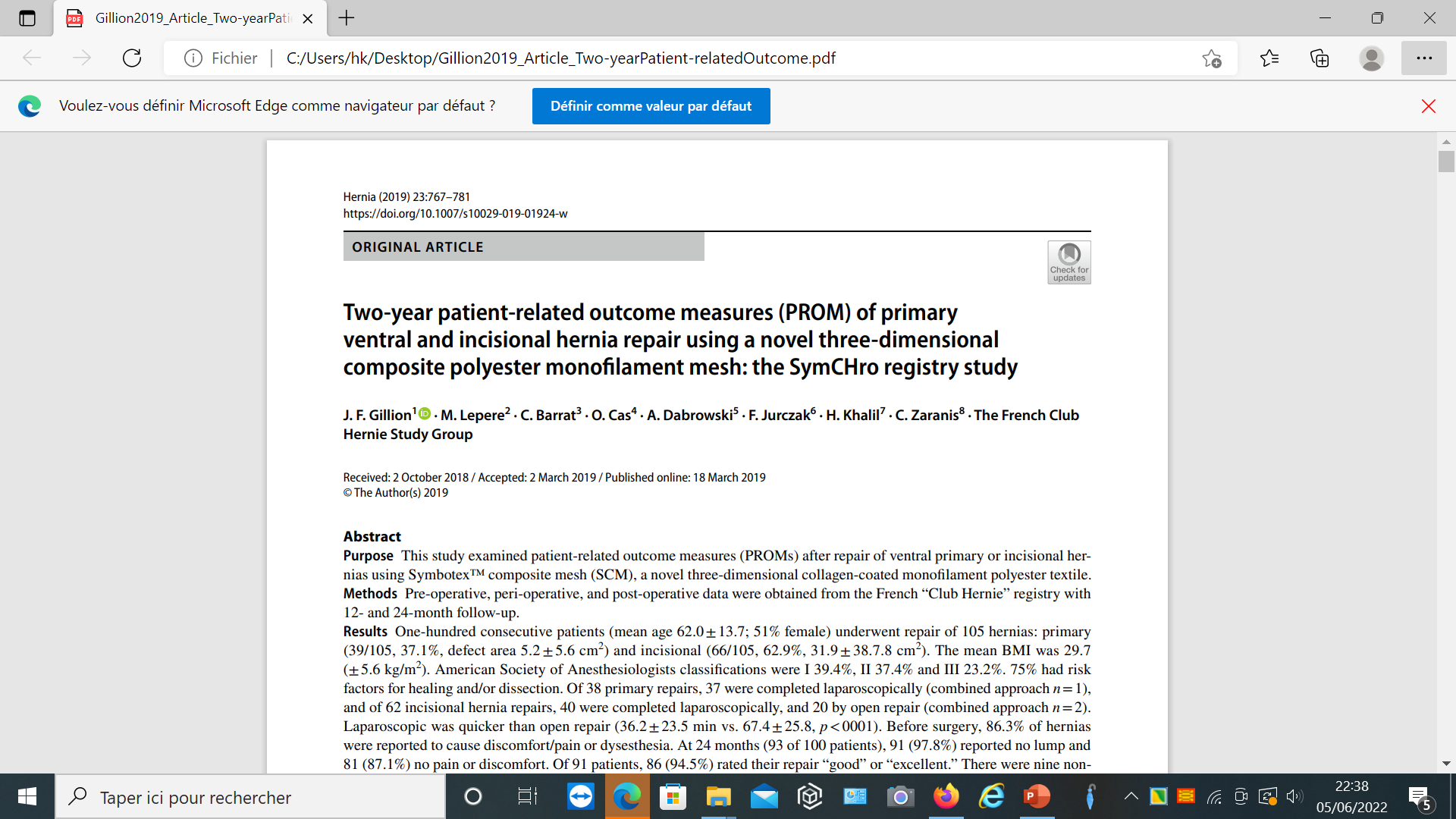 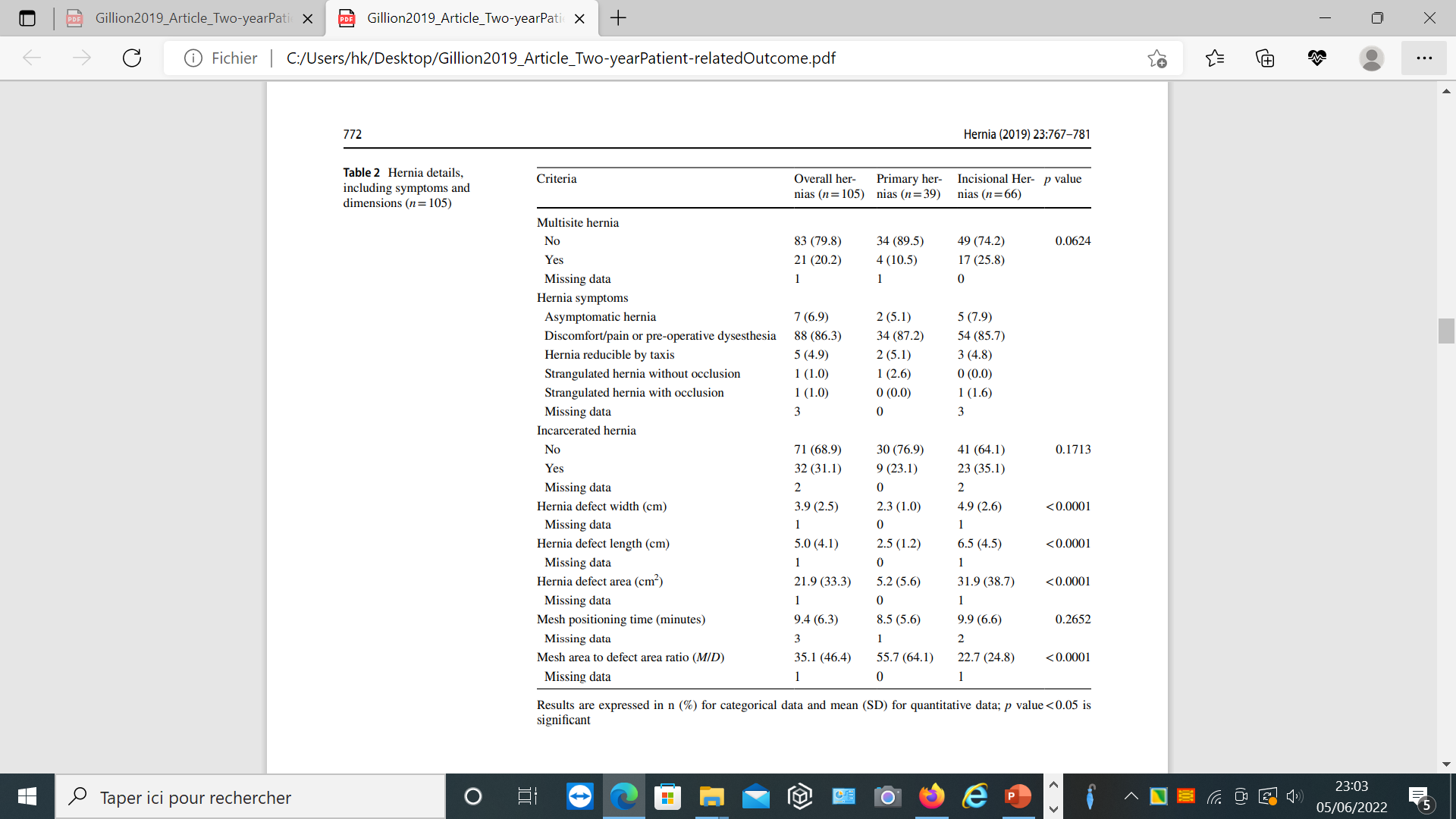 07/2014 – 05/2015
105 Hernies (39/105 primaires)
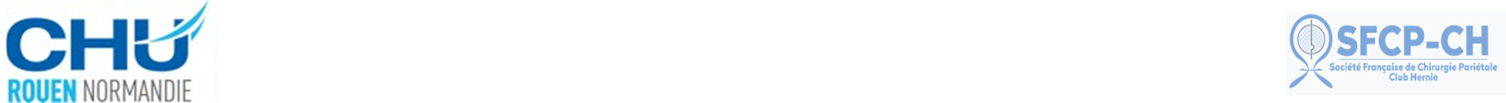 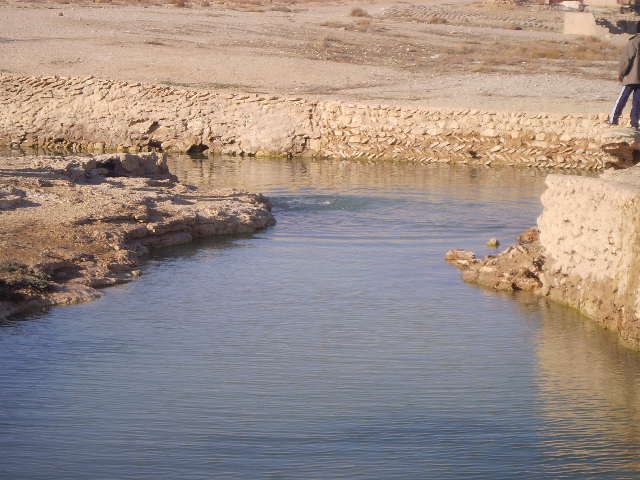 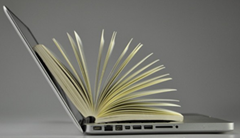 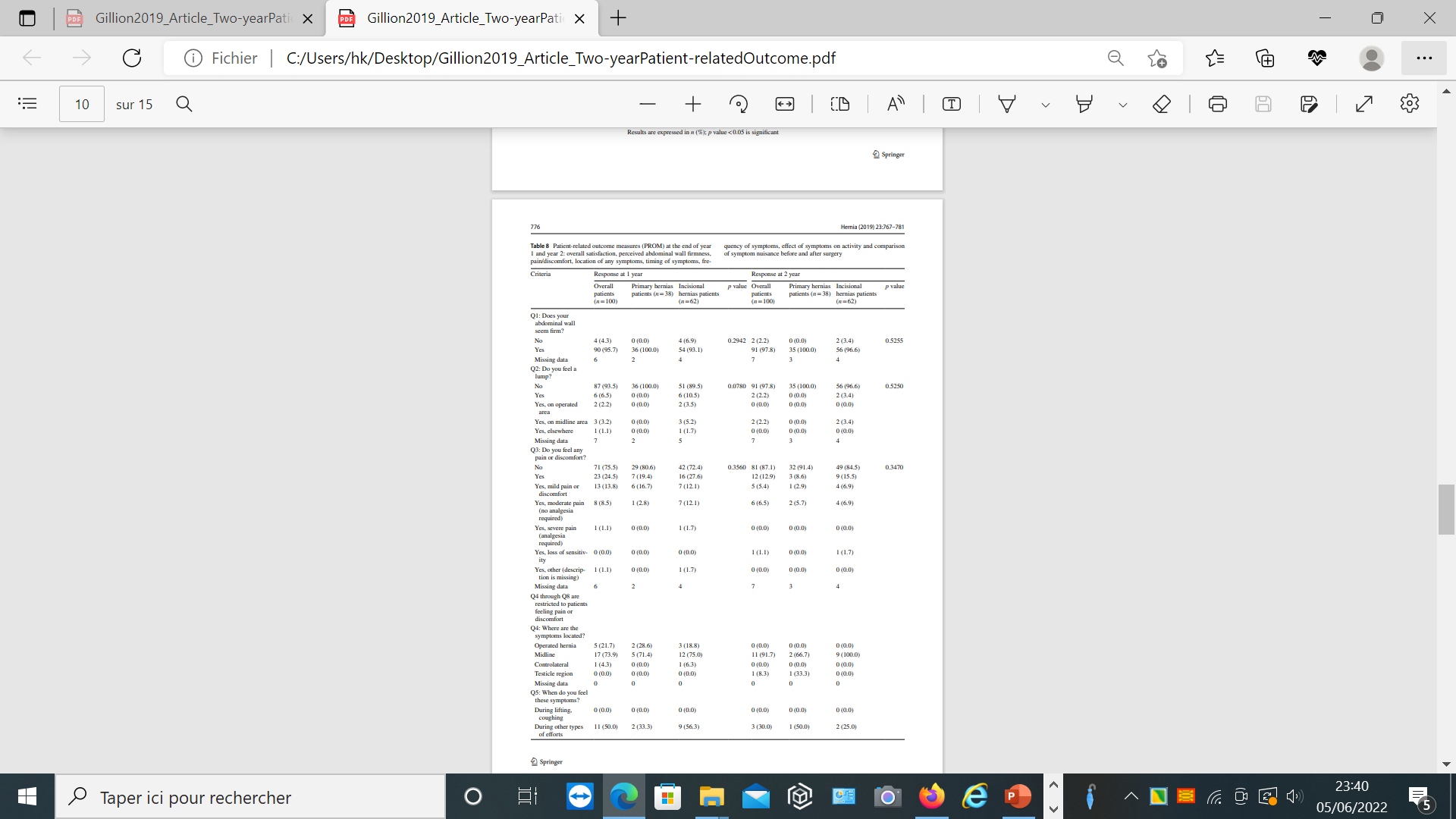 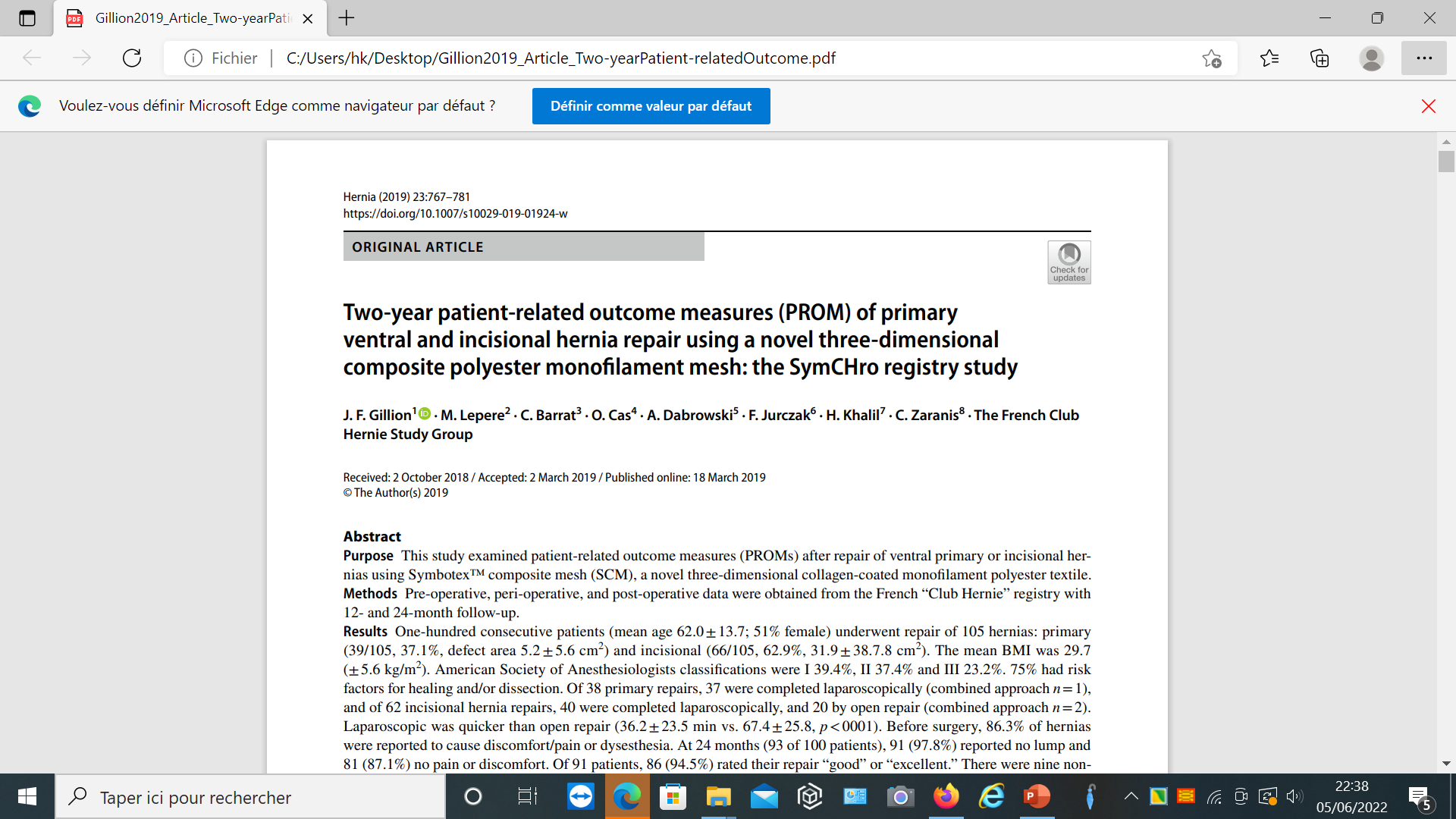 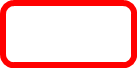 07/2014 – 05/2015
105 Hernies (39/105 primaires)
Serome: 6
Récidive: 1
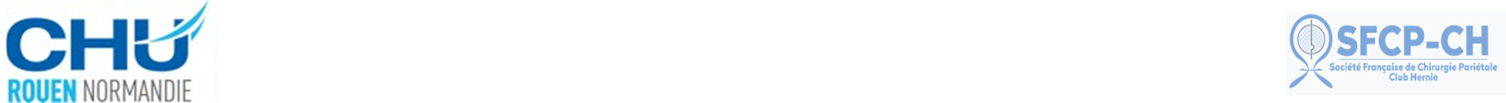 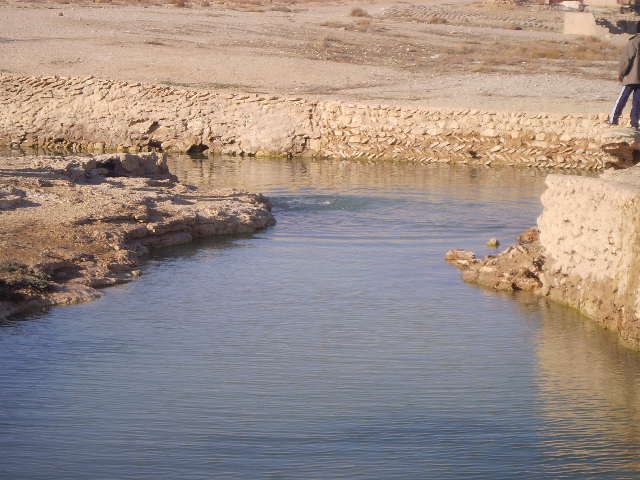 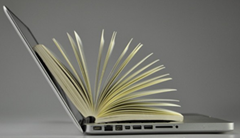 Adhérences et prothèses
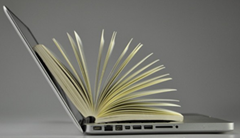 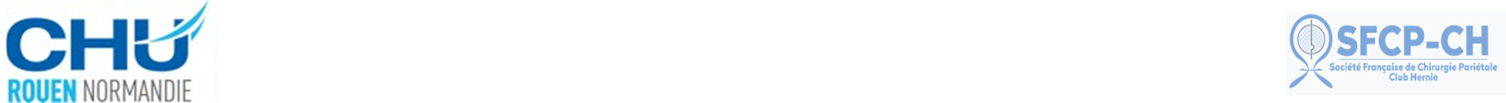 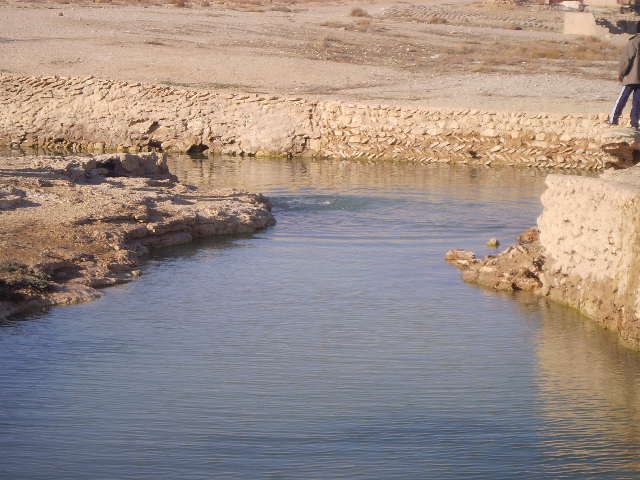 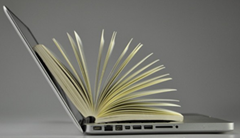 Adhérences et prothèses
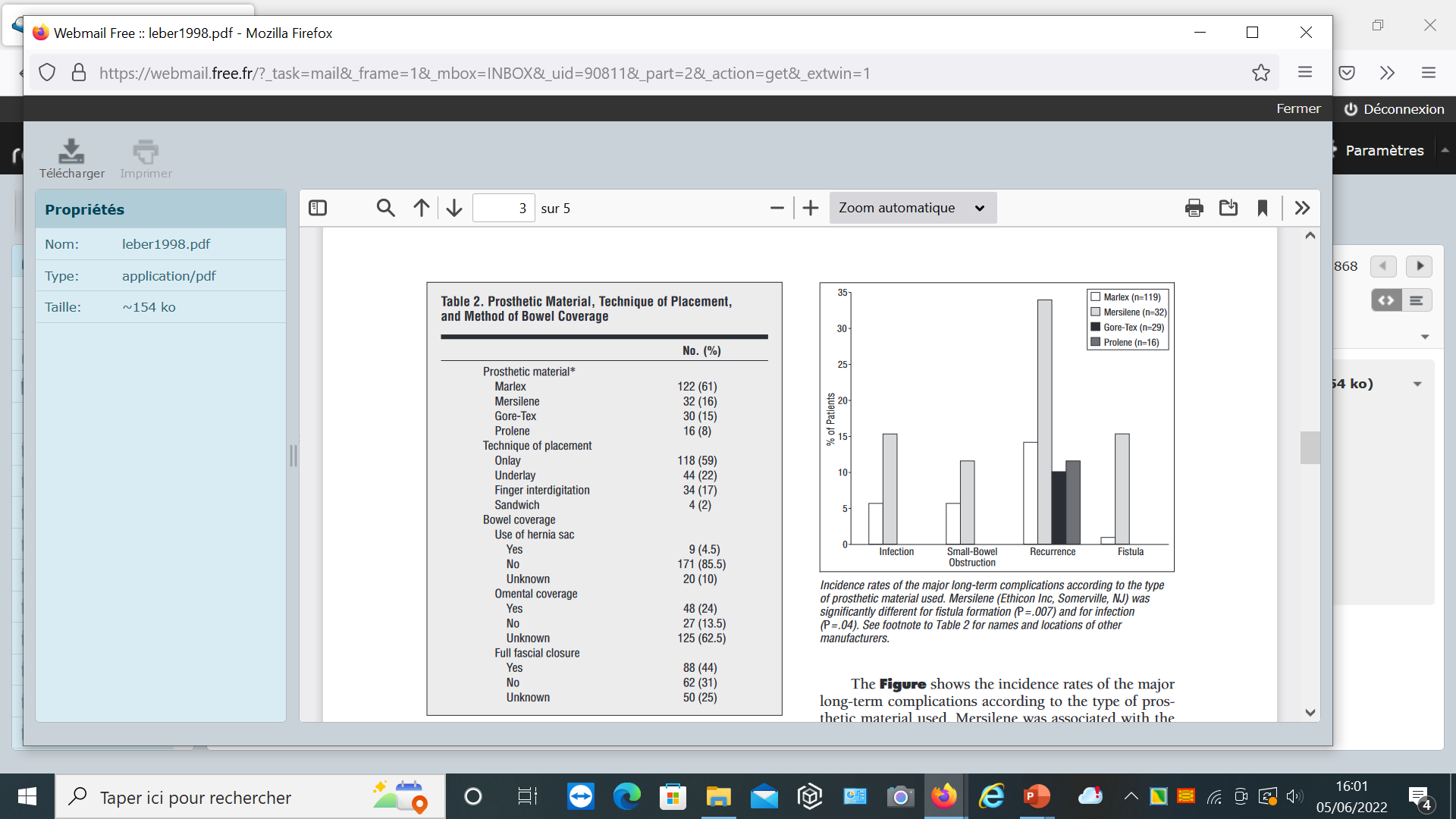 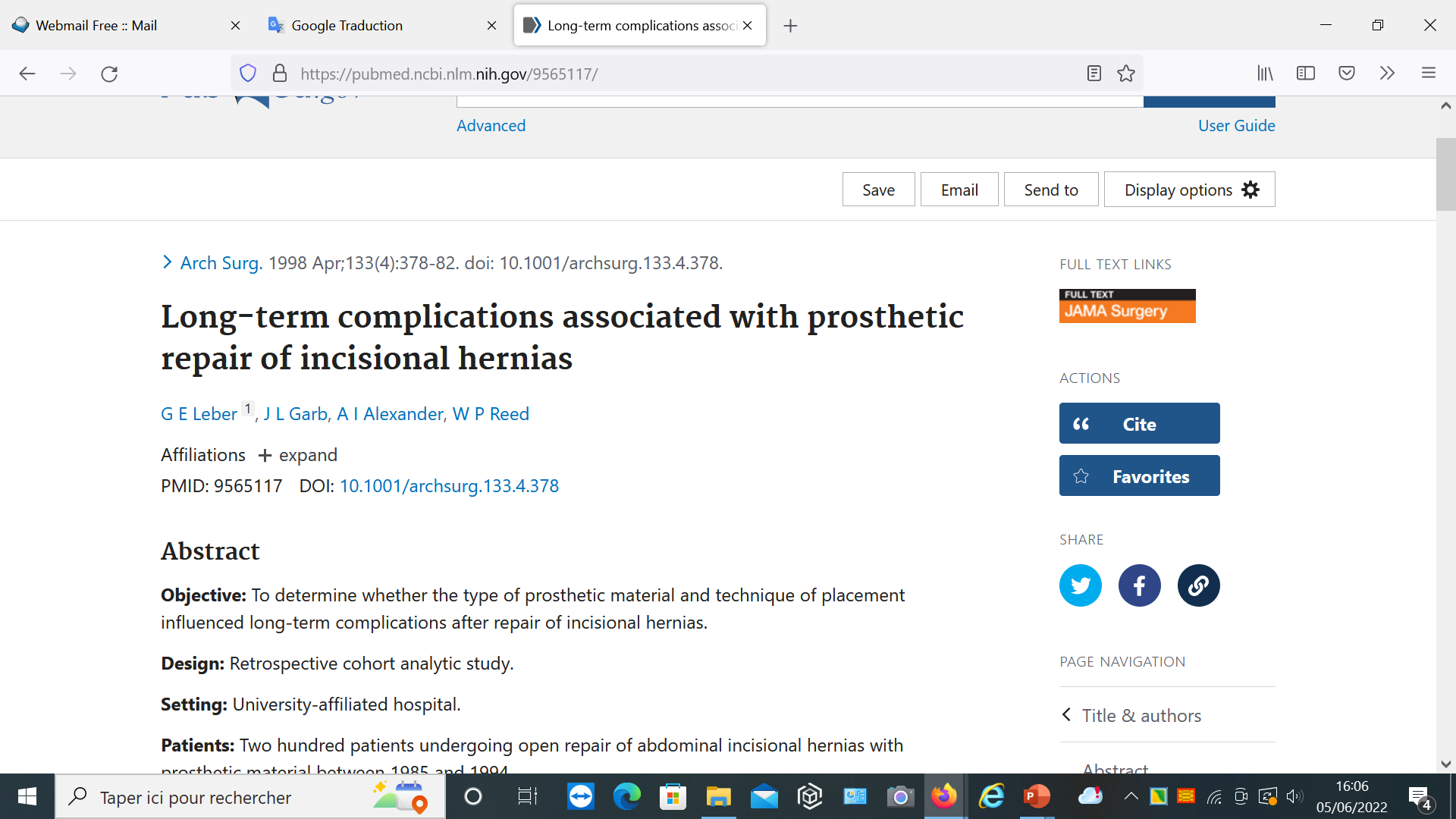 Pas de complications liées aux adhérences
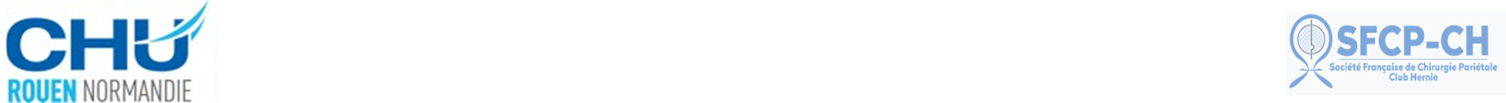 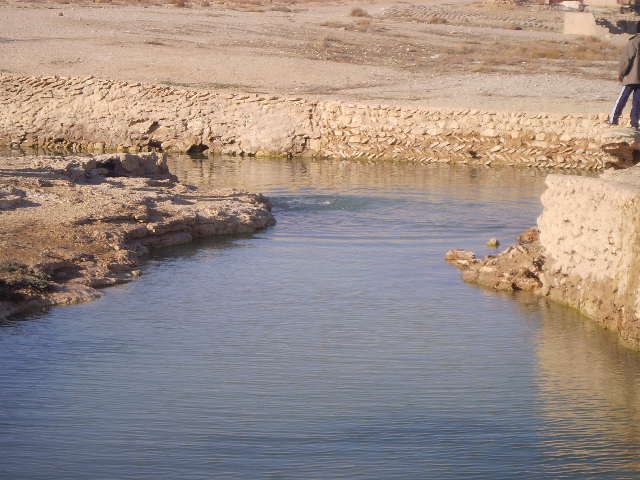 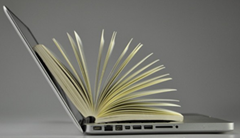 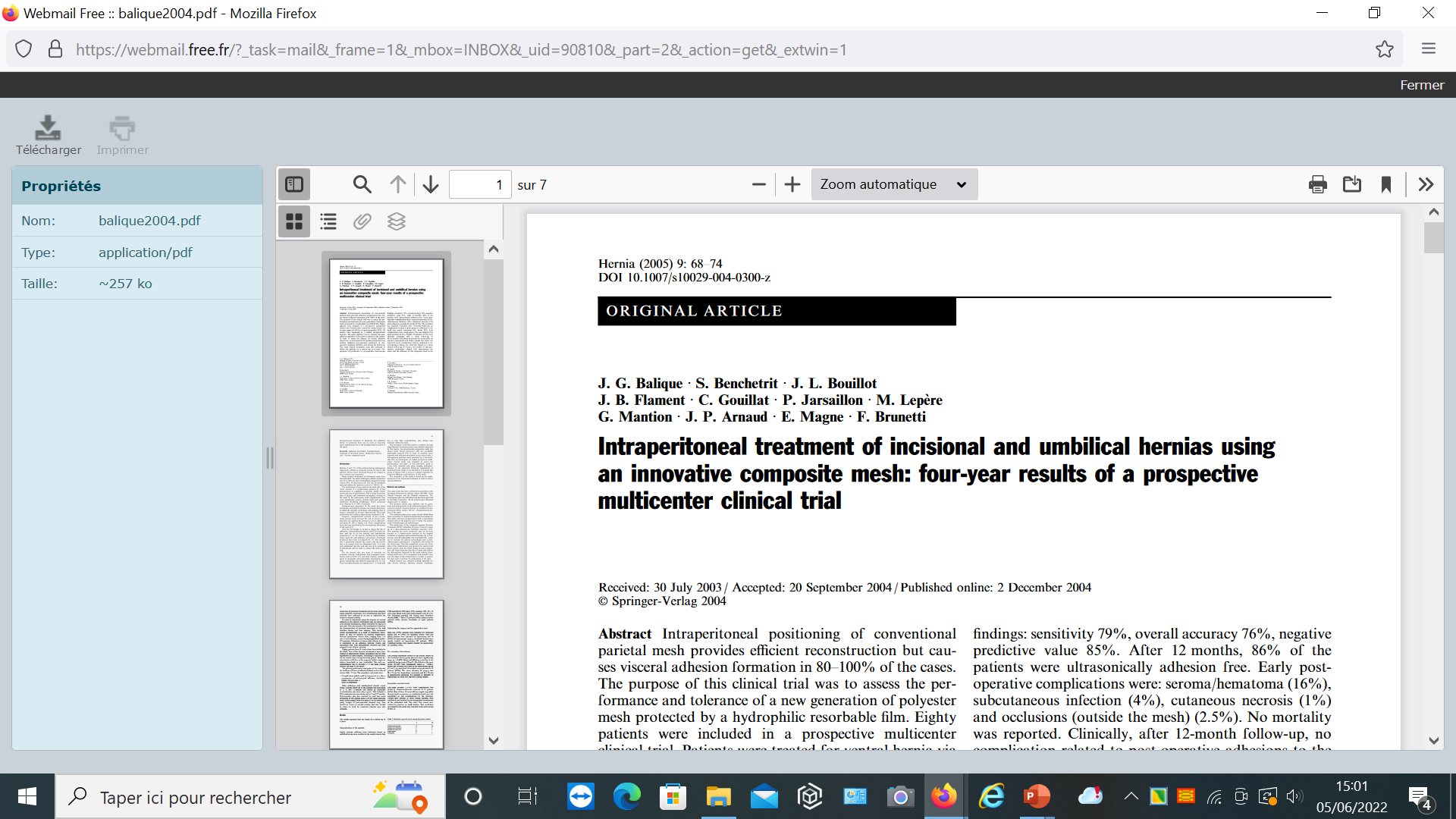 - Evaluer la performance d’une prothèse composite. 
- Etude prospective multicentrique. 
- 80 patients d’une hernie ventrale médiane avec prothèse intrapéritonéale: Open (64 %) , Laparoscopie (36 %). 
- Echographique préopératoire / constatations per-opératoires / échographie du suivi pendant 4 ans.
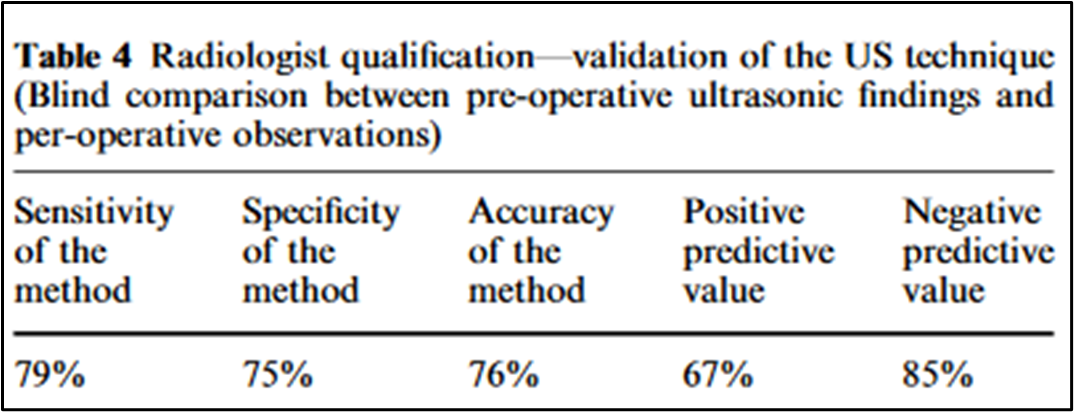 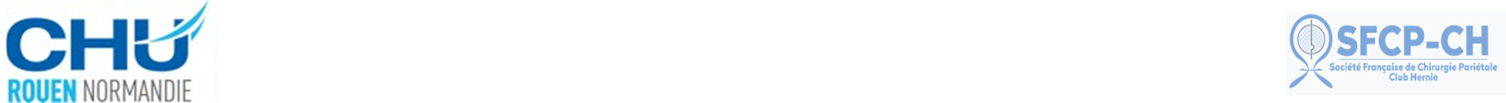 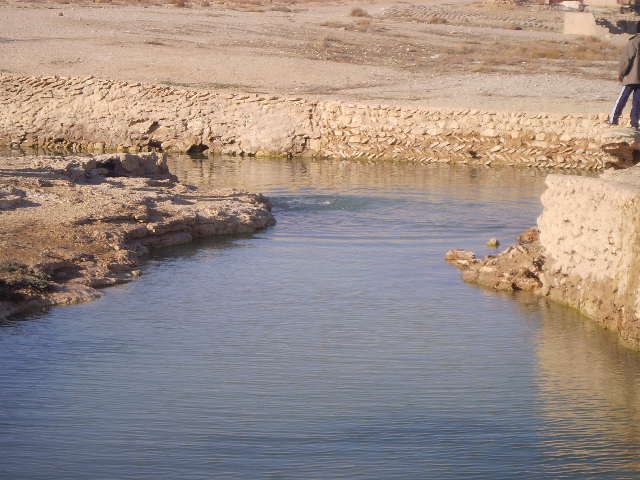 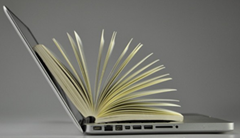 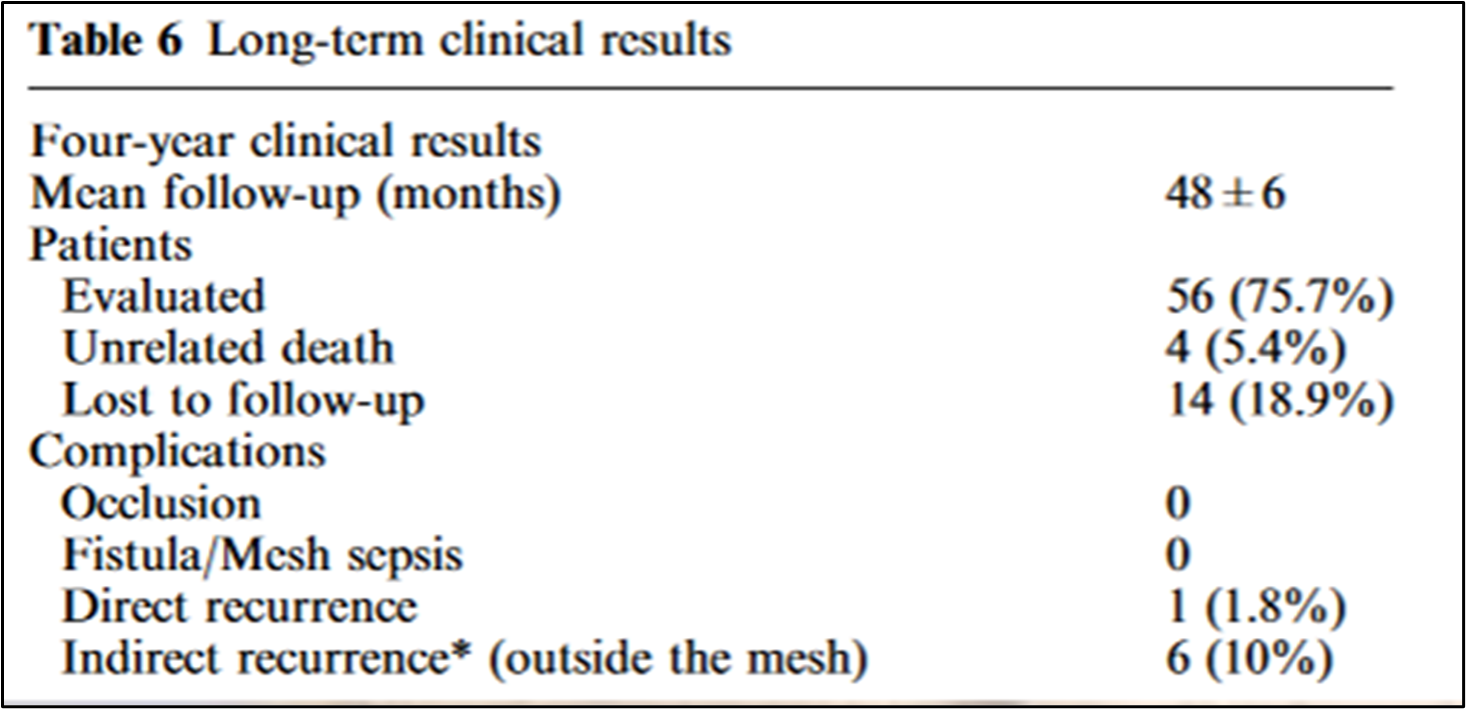 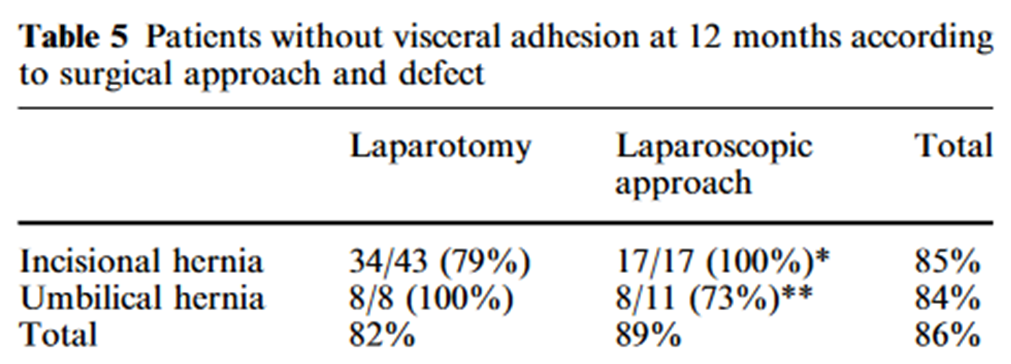 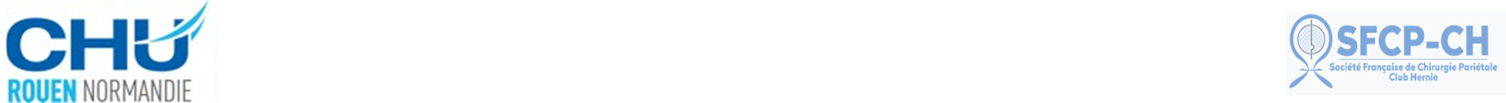 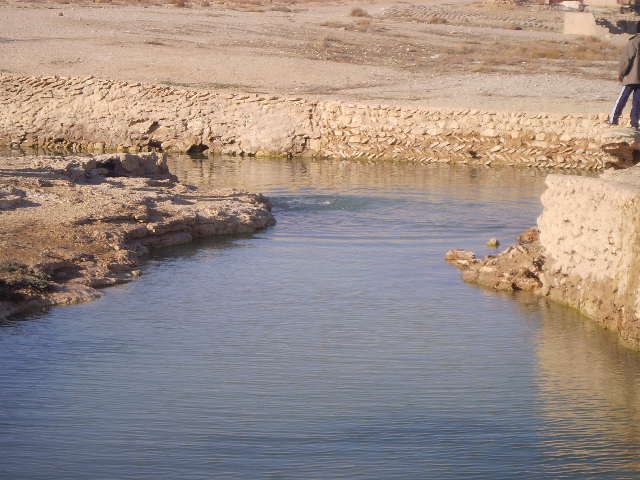 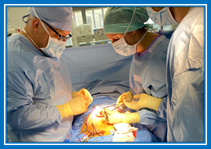 30/05/22, FC (70 ans):
- Eventration épigastrique 4 X 5 cm
- ATCD:
	- A.A.A rompu: 07/2019
	- Eventration péri et sous ombilicale + Prothèse rétro-musculaire: 07/2020
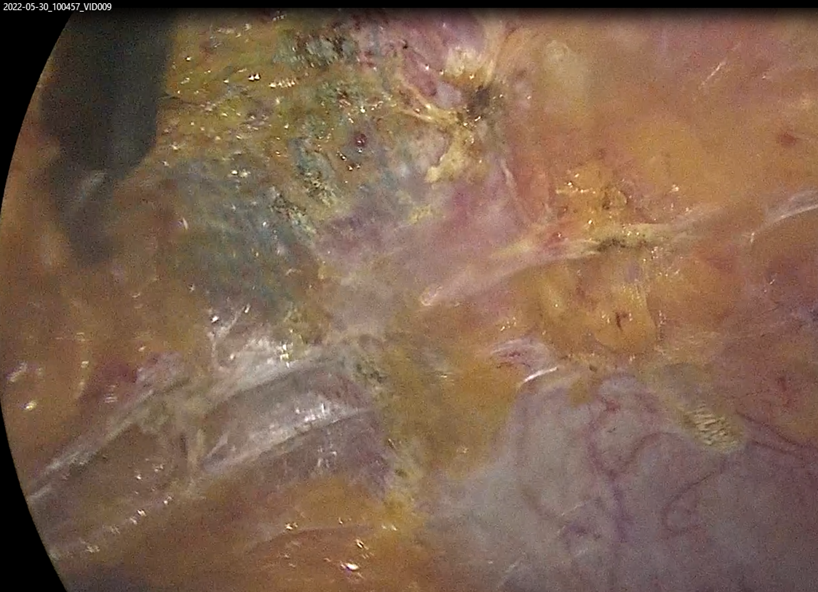 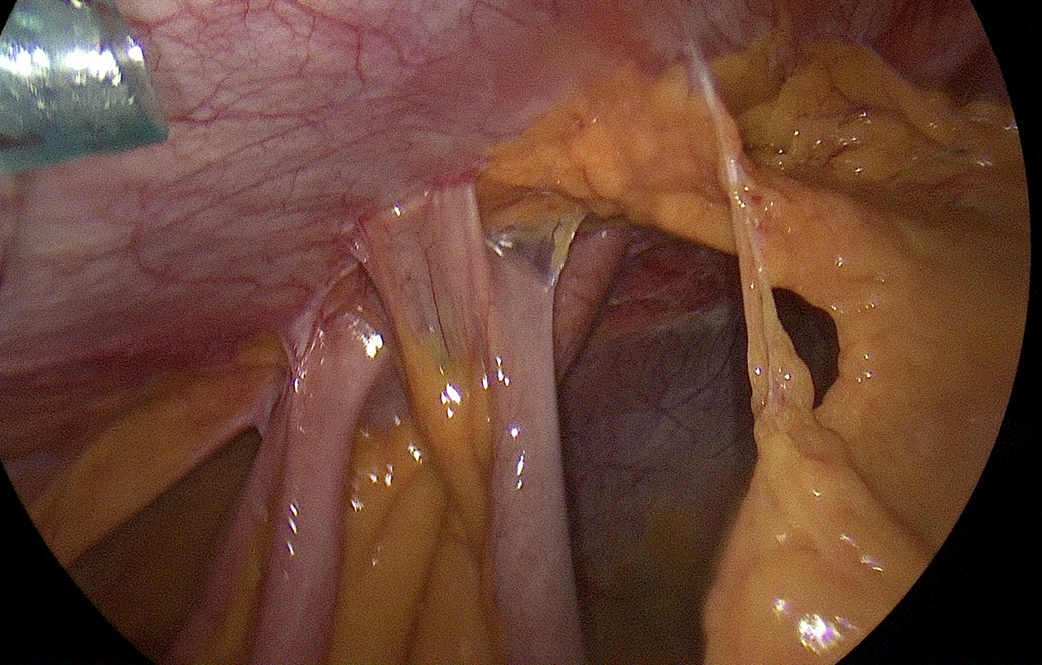 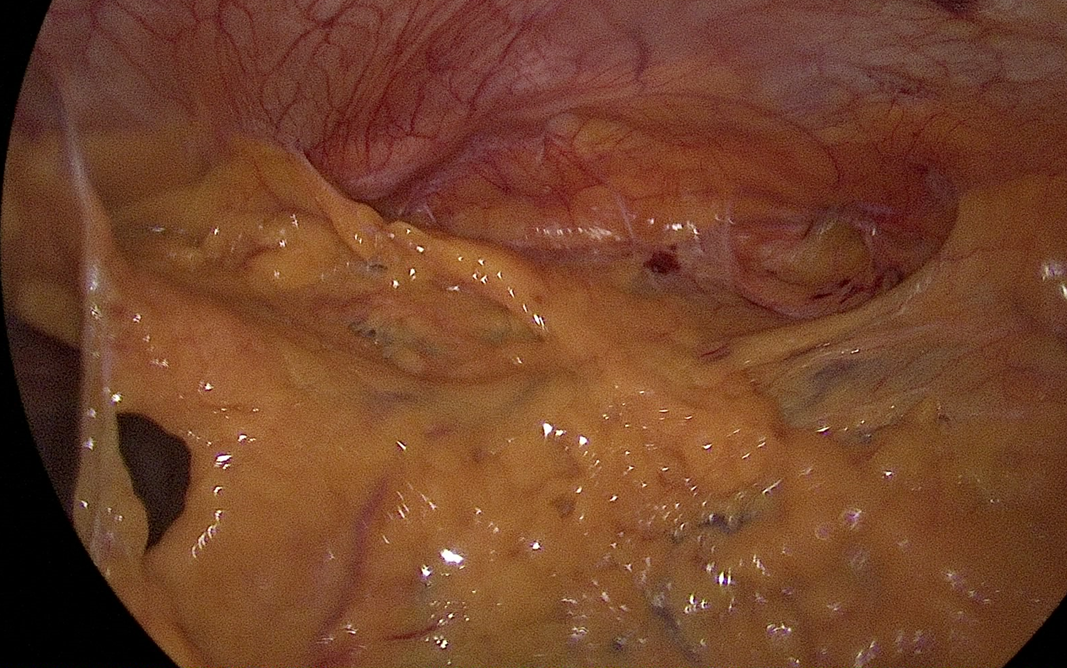 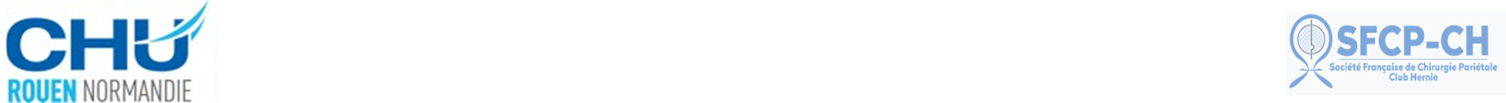 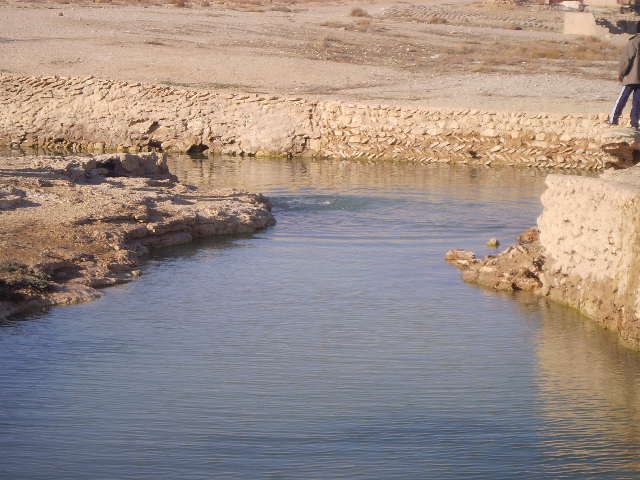 Conclusion
Avantages:
- Petite incision avec prothèse correcte (large marge).
- Fermeture du defect.
- Possibilité d’une résection cutanée (Omphalectomie)
- Faisabilité avec anesthésie locale.
- Possibilité d‘association avec Ramirez (Hernie à large collet)
 
- Eviter la dissection de la paroi ( anti coag. Cirrhose, etc…)
- Référence pour récidive après un emplacement Rétromusculair.
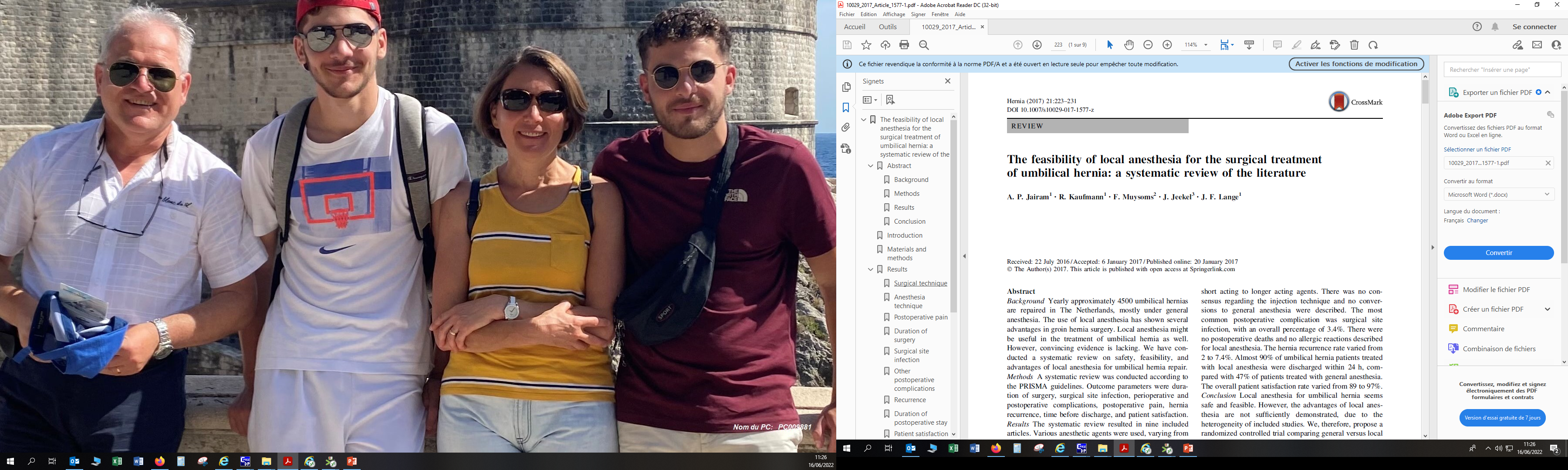 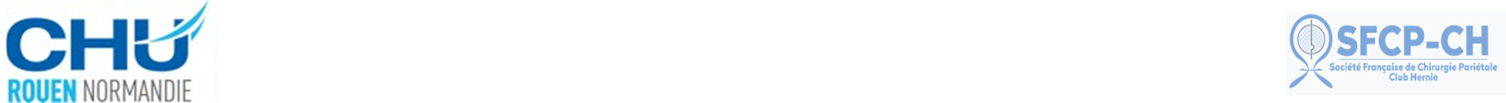 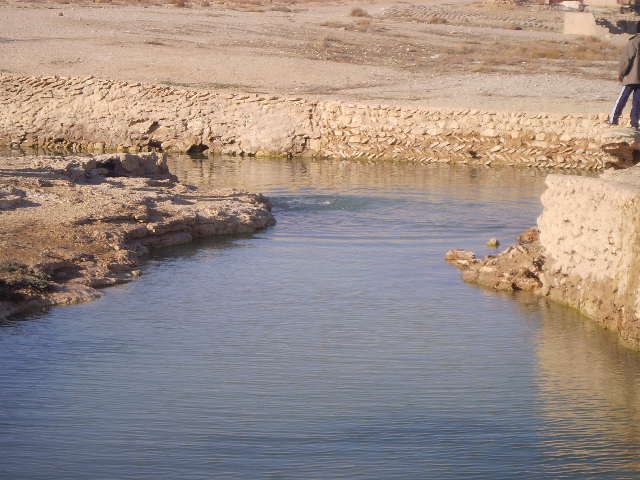 Conclusion
Inconvenients:
	
	- Prothèse intra-péritonéale (Adhérences, occlusion, fistule, etc ….)

	- Douleurs post-opératoires
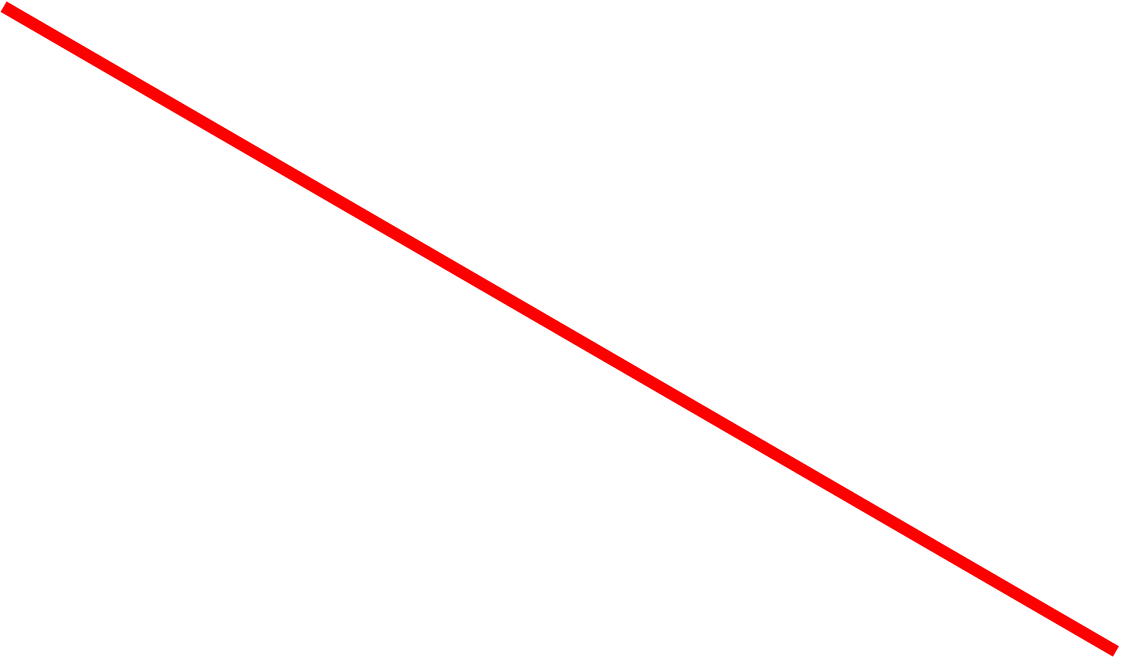 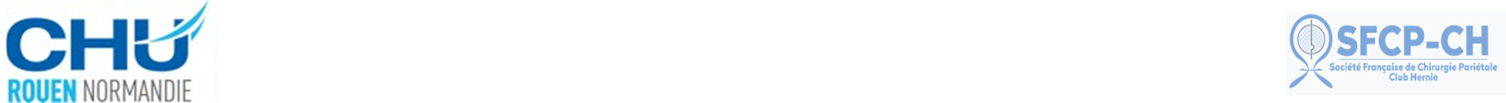 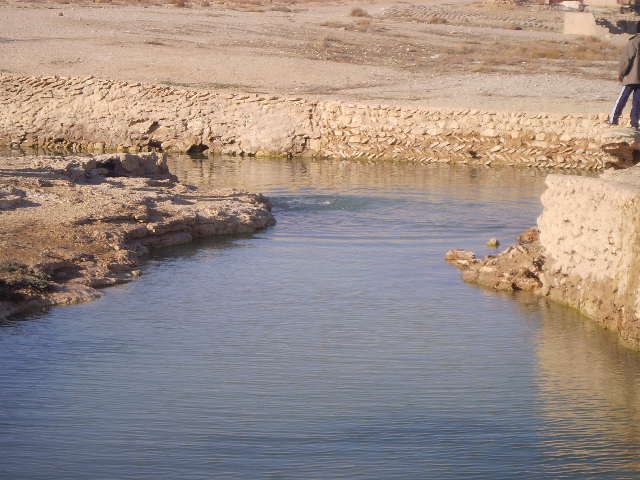 MERCI
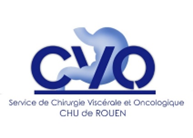